Sammlung Ursula Walter
Indische Bronzen
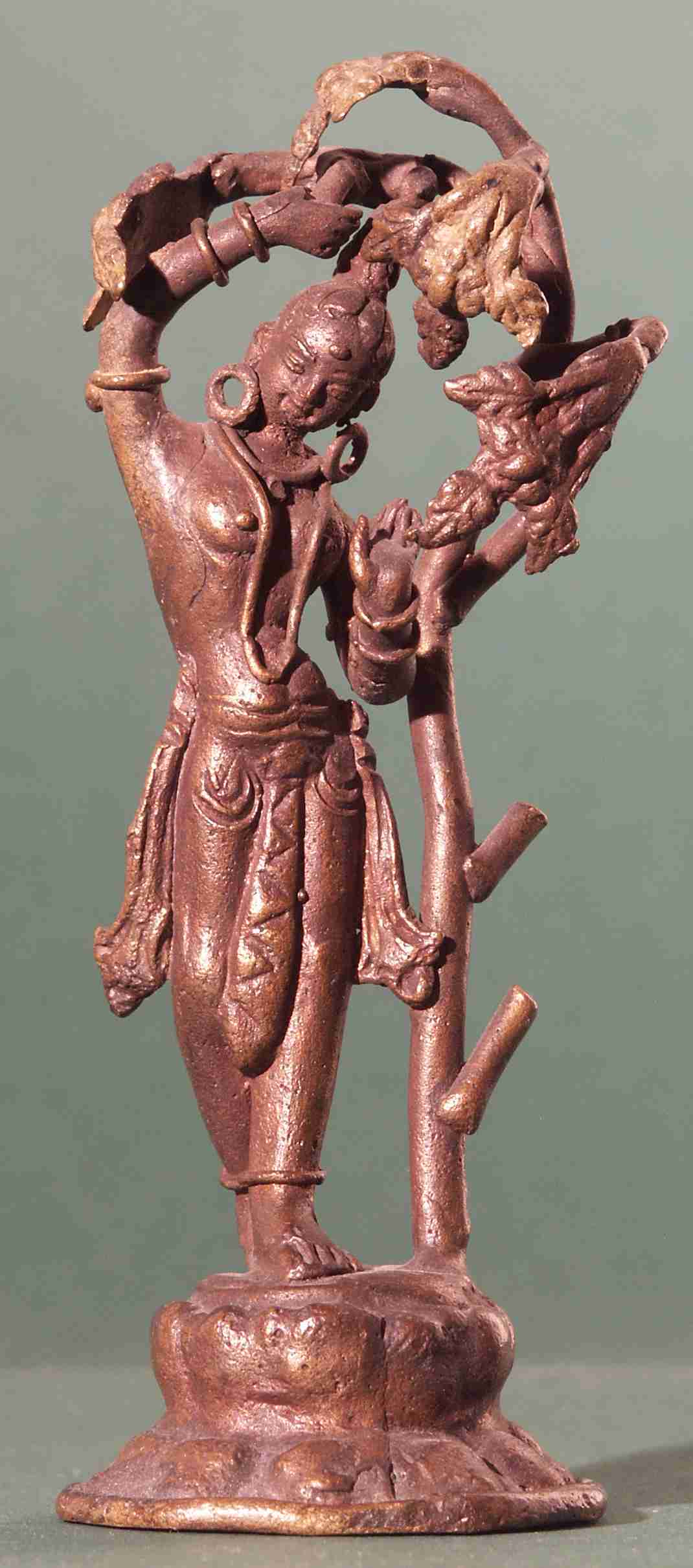 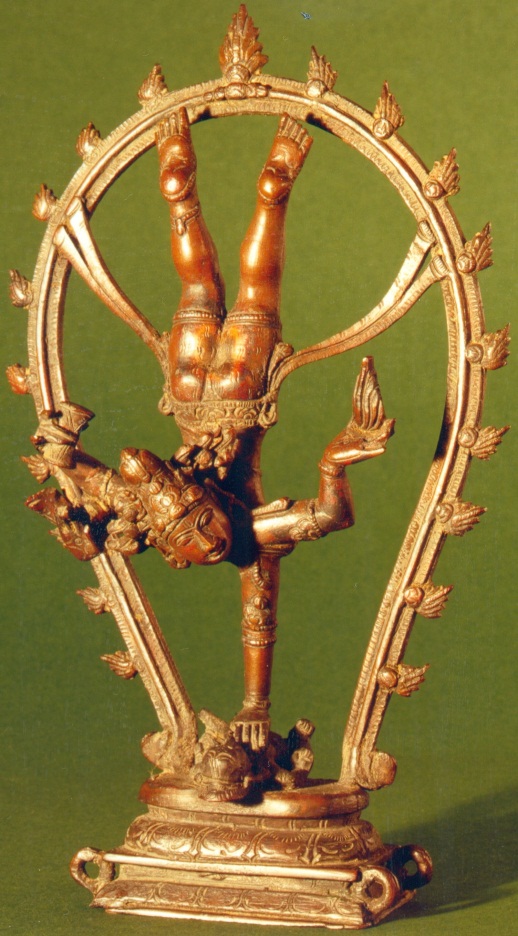 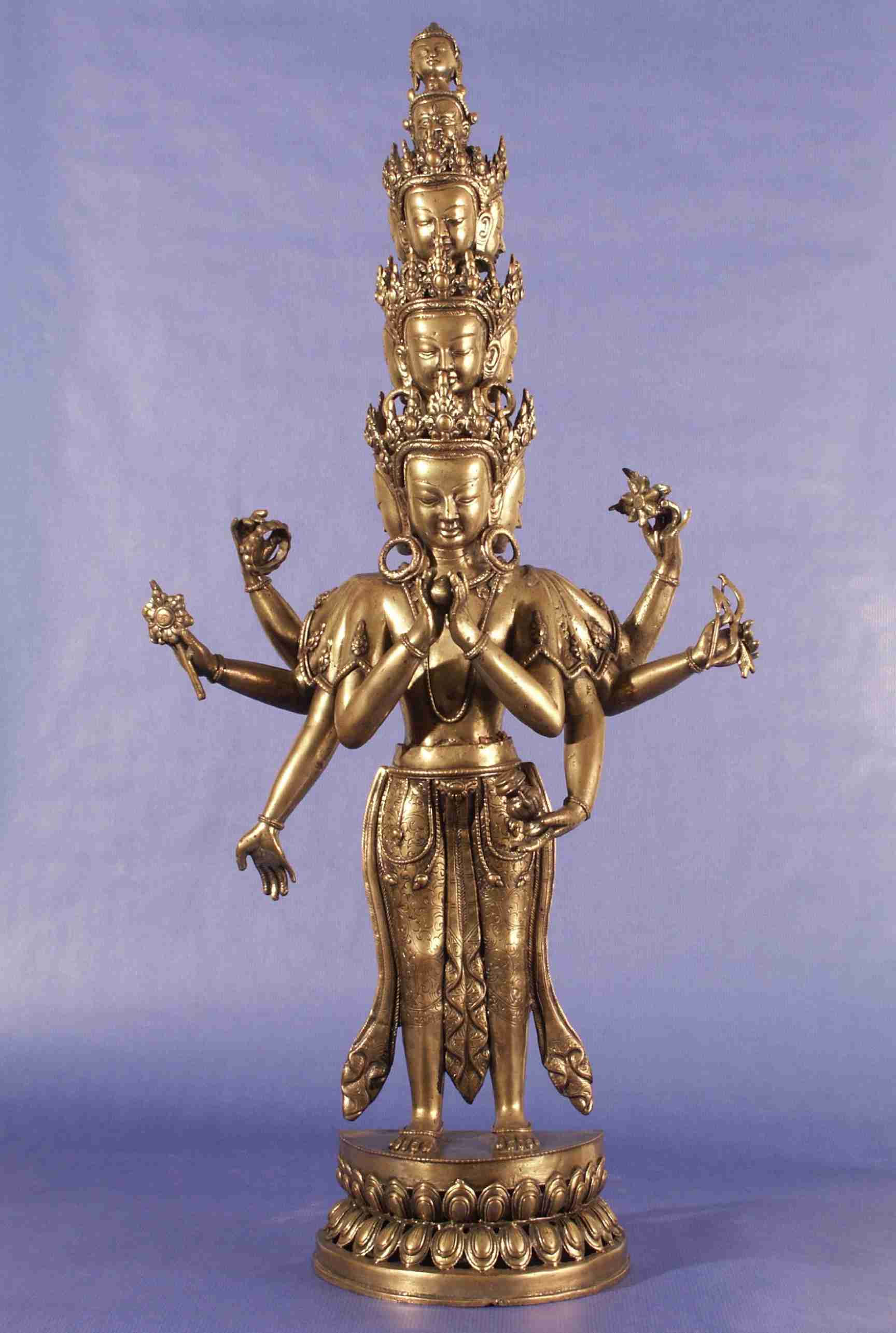 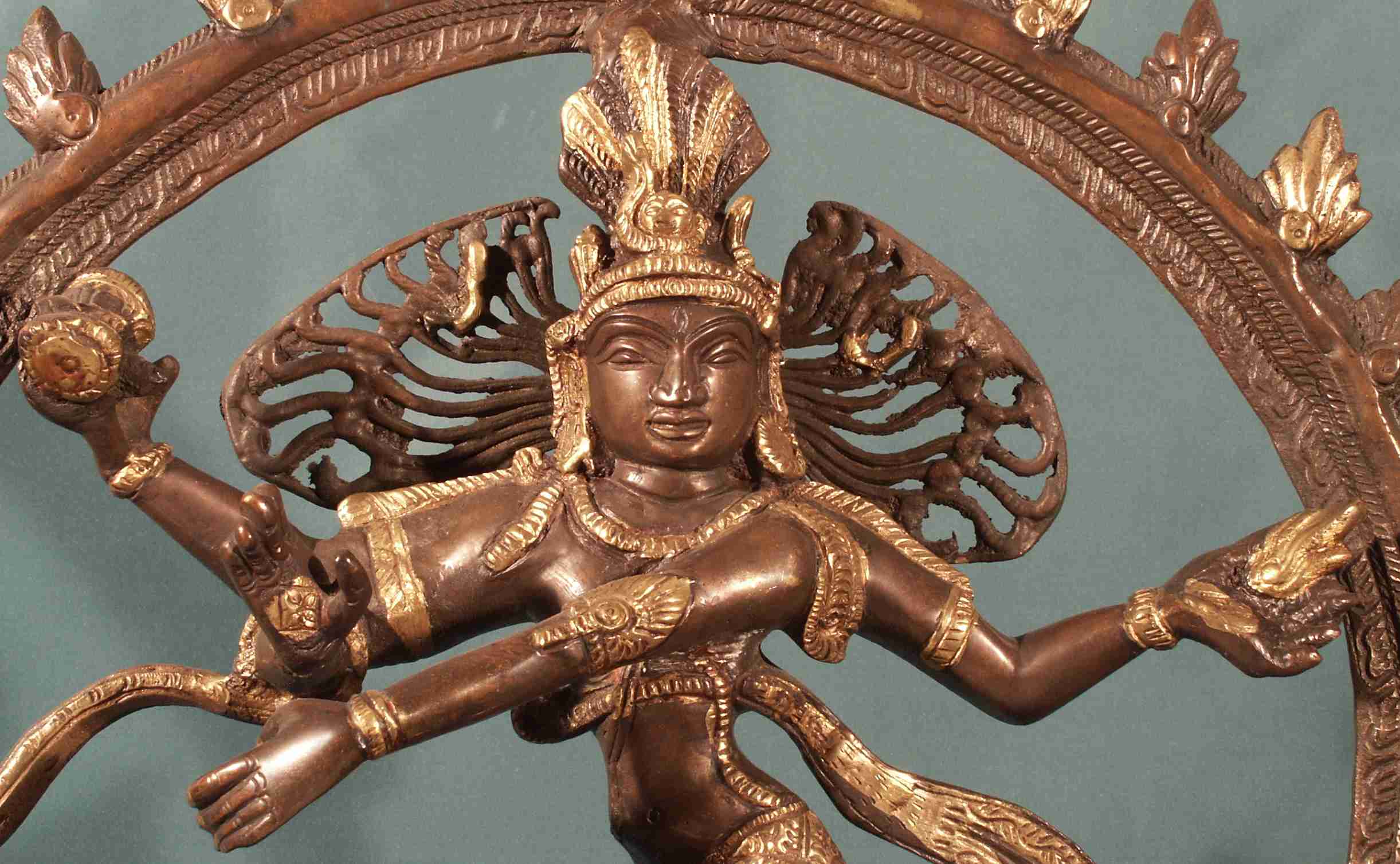 Aus dem Nachlass von Frau Ursula Walter aus Friedrichsdorf (Bad Homburg) über-nahmen ihre Töchter eine umfangreiche Sammlung indischer, südostasiatischer und ostasiatischen Bronzen. 
Dank ihrer Schenkung ist diese Sammlung seit dem Jahr 2000 in einer Daueraus-stellung in der Johannes Gutenberg-Universität, Mainz, einer breiteren Öffentlichkeit zugänglich. Gezeigt werden hier 57 der ca. 200 Exponate umfassenden Sammlung.
Ausrichtung der Sammlung
Im Wesentlichen wird die Kunst des indischen Subkontinents durch zwei religiöse Hauptströmungen bestimmt: den Hinduismus und den Buddhismus. Davon ist besonders auch der Buddhismus in den an Indien angrenzenden Gebieten vertreten: in Sri Lanka, Thailand, Myanmar (Burma) und weiter in Südost-Asien und Ost-asien, in Kambodscha, Laos, Vietnam, China, Korea, Japan – und nicht zuletzt na- türlich auch in Tibet.
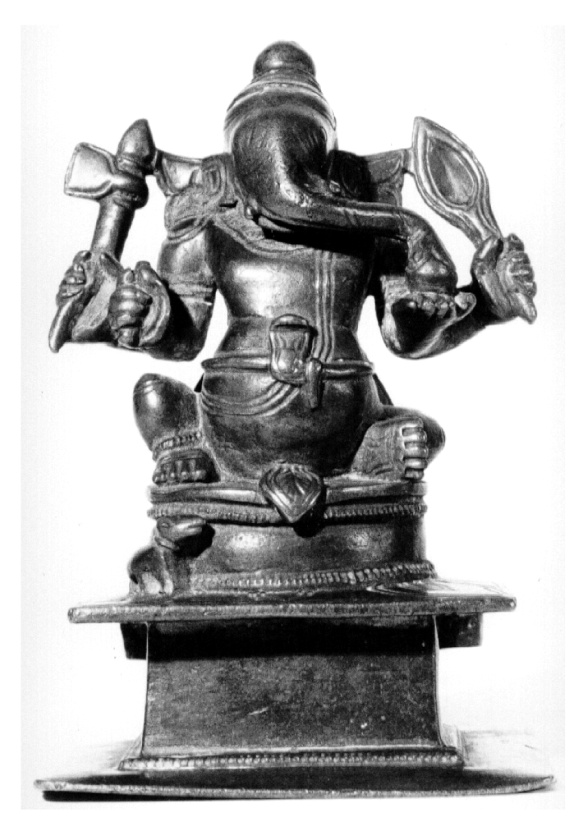 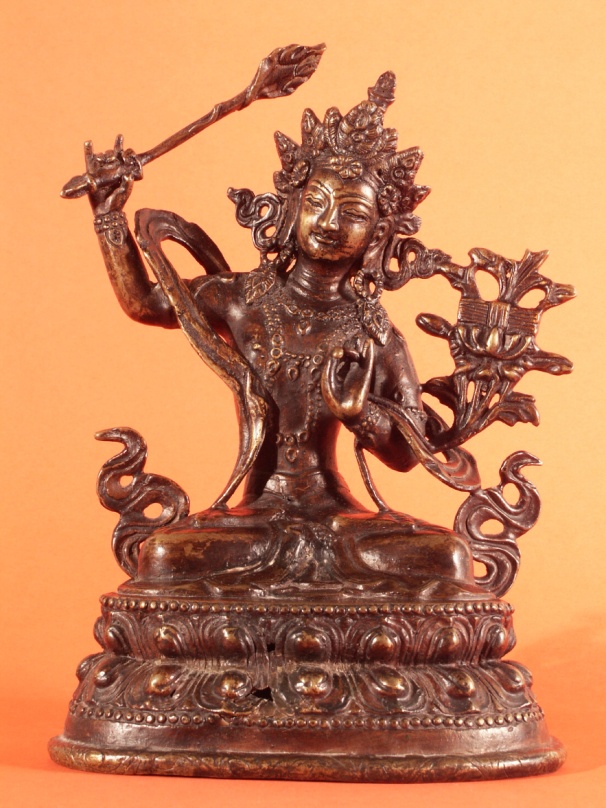 Vitrine 1 und 2

Die in diesen Vitrinen gezeigten Exponate widmen sich den beiden Hauptrichtungen des Hinduismus, dem Śivaismus und dem Viṣṇuismus. 
Sie enthalten figürliche Darstellungen der Götter Śiva und Viṣṇu selbst sowie der ihnen in der Mythologie zugeordneten weiblichen, männlichen, anthropomorphen und tieri- schen Begleiter.
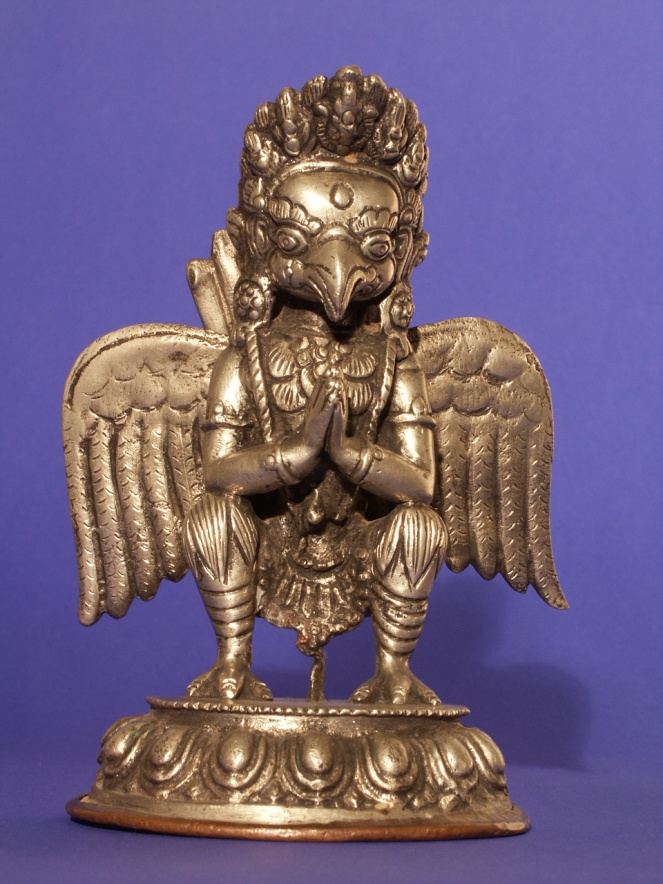 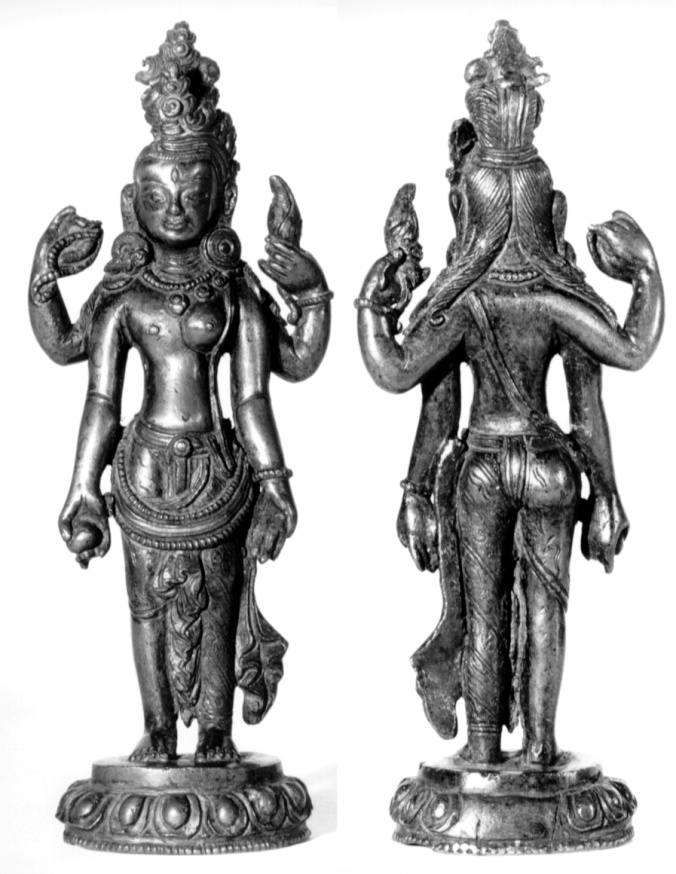 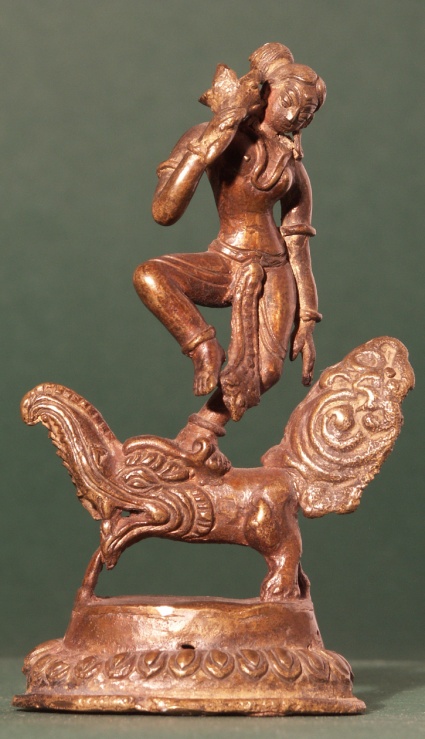 Vitrine 3

Hier befinden sich Statuetten von Gottheiten aus dem reichen Legendenschatz des indischen Kulturkreises, Göttinnen und Fruchtbarkeitsgenien, sowohl aus dem hinduistischen wie dem buddhistischen Bereich. 
Solche Statuen spielen besonders im häuslichen Kult, bei der Einrichtung  kleiner Hausaltäre, eine nicht unerheb- liche Rolle.
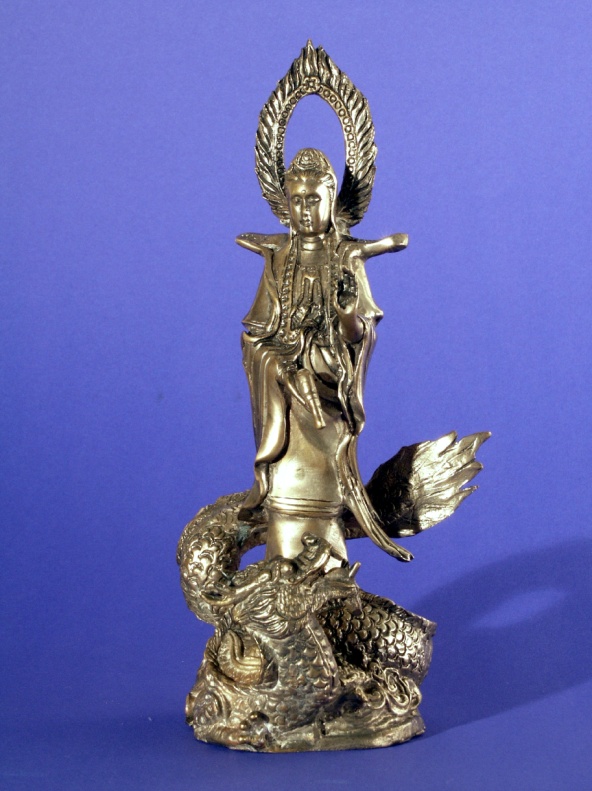 Vitrine 4
Gezeigt werden hier Objekte buddhistischer Kunst. An ihnen lässt sich die Entwicklung dieser Religion von Indien, Nepal und Tibet über Südostasien bis hin nach Ostasien dokumentieren: Darstellungen des Buddha und volkstümlicher Boddhisattvas, die als Nothelfer und Schutzheilige im alltäglichen Leben ihren Platz haben.
Die Ausstellung ist untergebracht im Philosophicum der Johannes Gutenberg-Universität Mainz, im Foyer vor dem Hörsaal P 5.

Führungen durch die Ausstellung –  in Verbindung mit einer Einfüh-rung in die indische Kunst –  veranstaltet das Institut für Indologie, Mainz. 
Kontakt siehe: www.indologie.uni-mainz.de
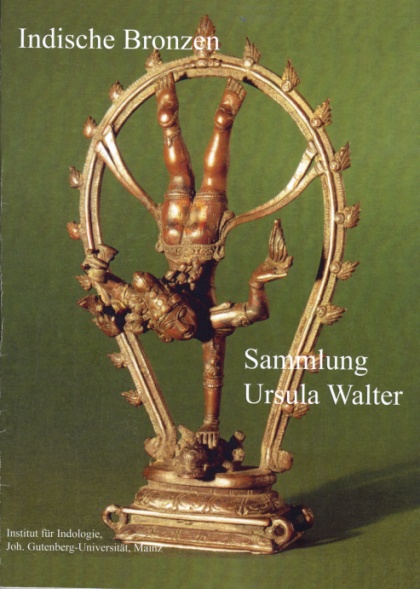 Der Begleitkatalog Indische Bronzen • Sammlung Ursula Walter 
mit ausführlichen Beschreibungen und Erläuterungen, 88 Seiten, durchgängig farbig bebildert, broschiert, kann zum Preis von 8,50 € im Institut, per Email oder über dem Postweg (zuzügl. Versandkosten) erworben werden.
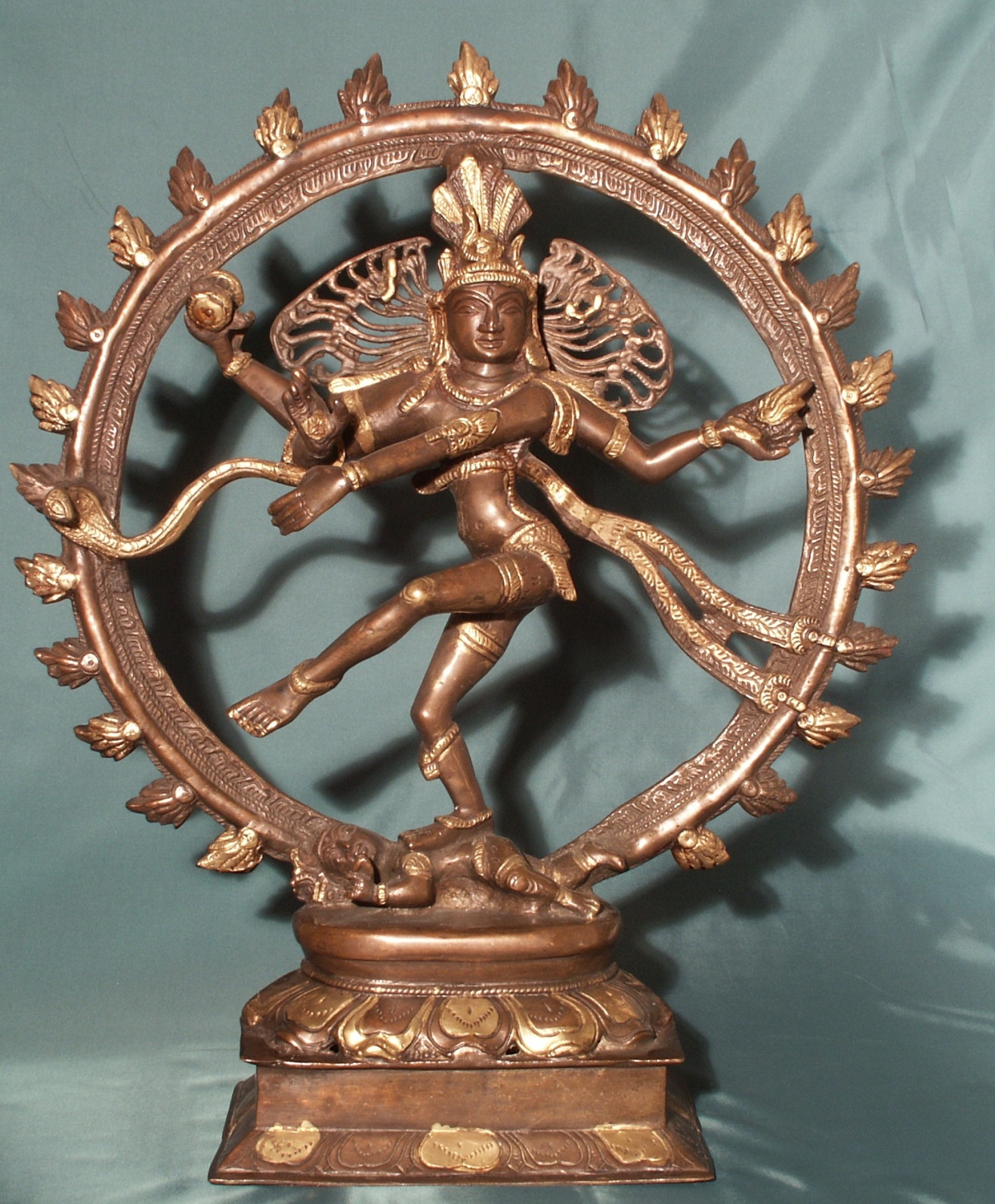 Śiva Naṭarāja
Südindien
Bronze, 56 x 47,5 cm
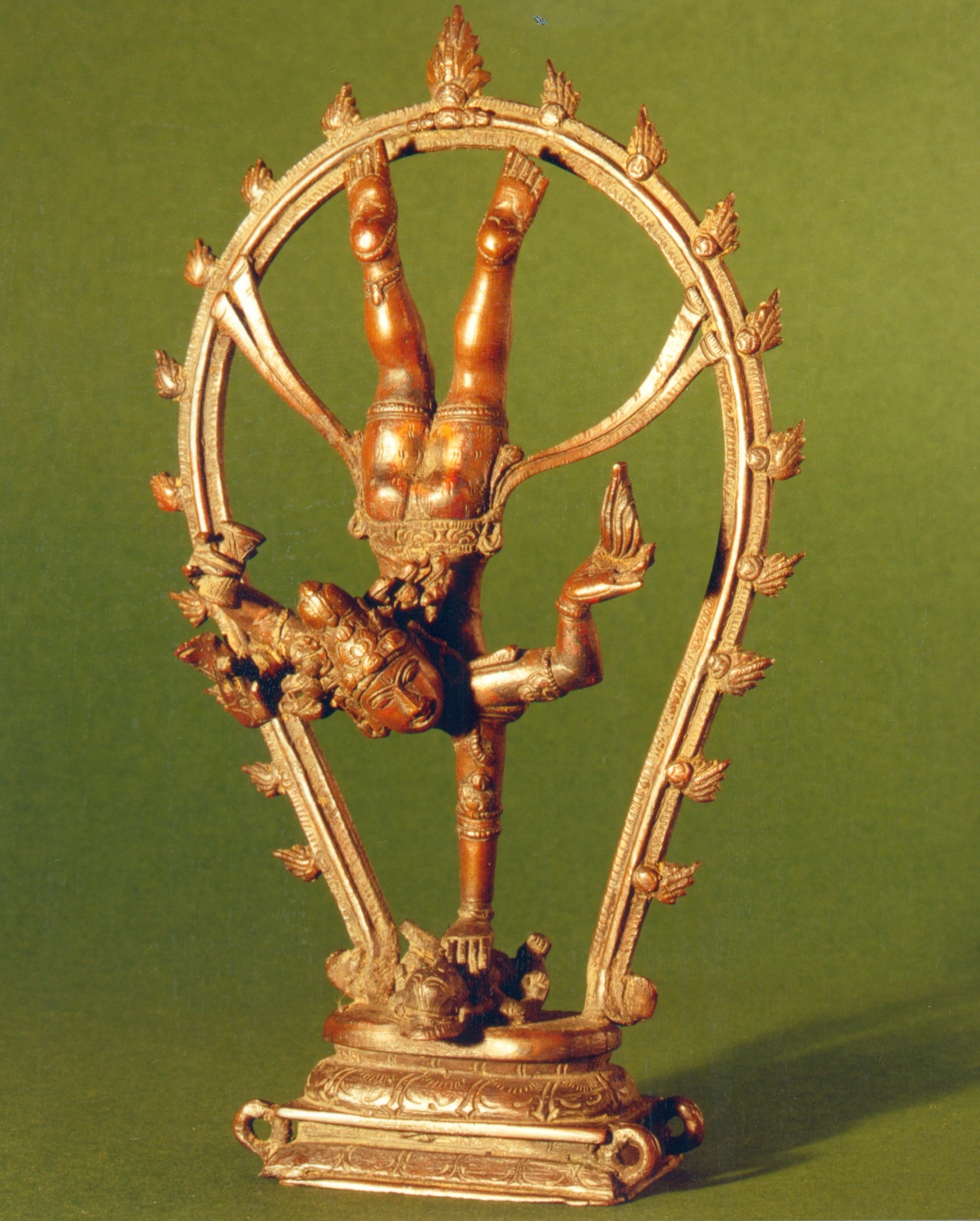 Vāma Śiva Naṭarāja
Südindien
Bronze, 18,2 x 11,2 cm
Der Bodhisattva als Musiker Guttila

Thailand 

Bronze, 24 x 17 x 11,5 cm
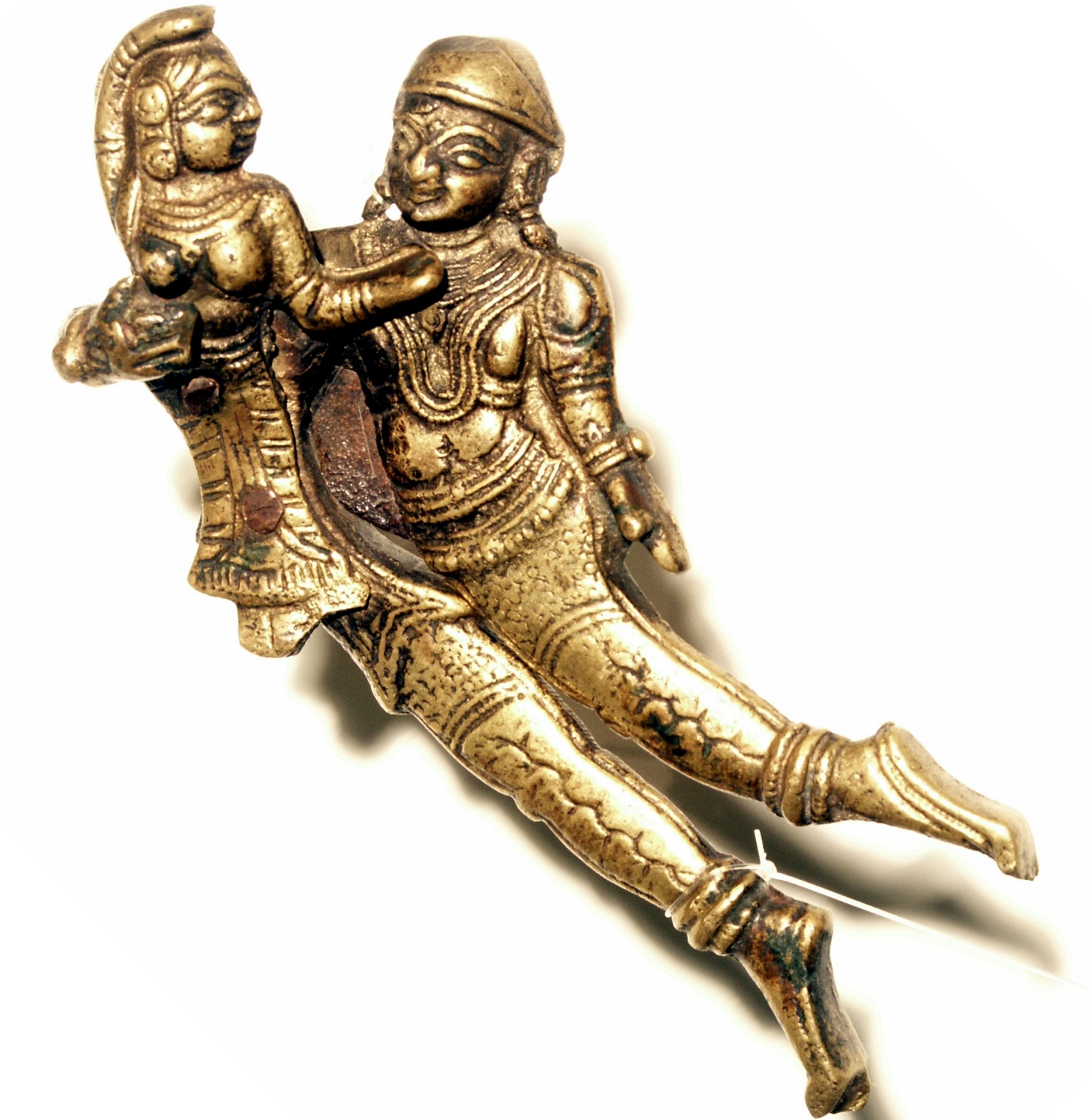 Gandharven-Pärchen
Betelnusszange
Indien
Messing, ca. 12 cm lang
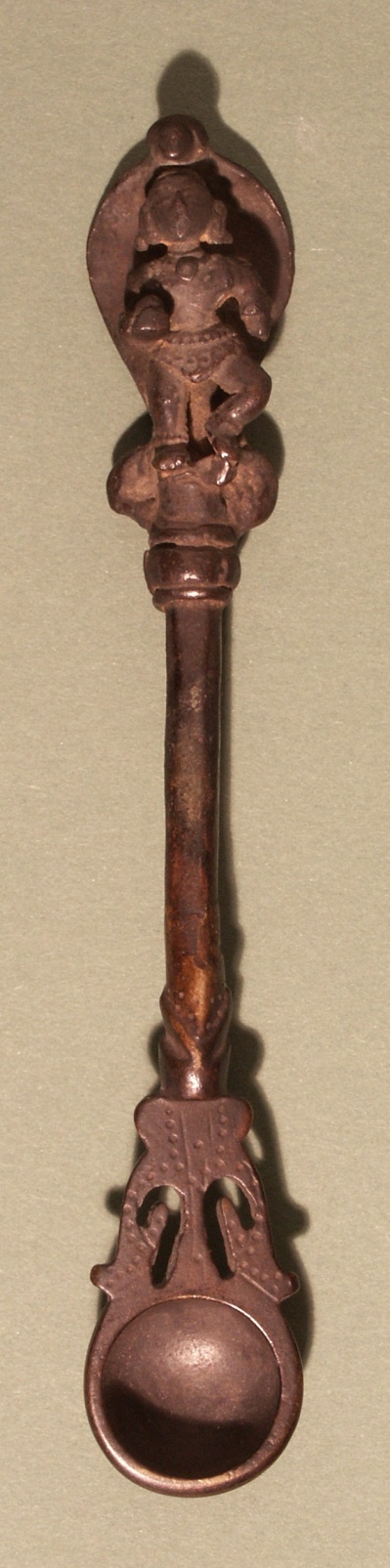 Opferlöffel
Indien
Bronze, ca. 15 cm lang
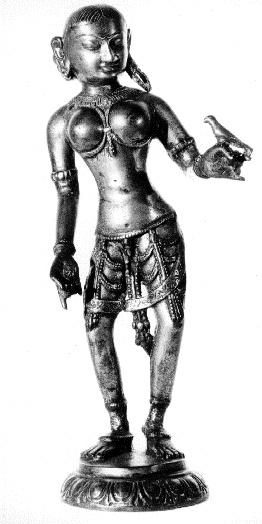 Apsaras Śakuntalā
Indien
Messing, ca. 32 cm
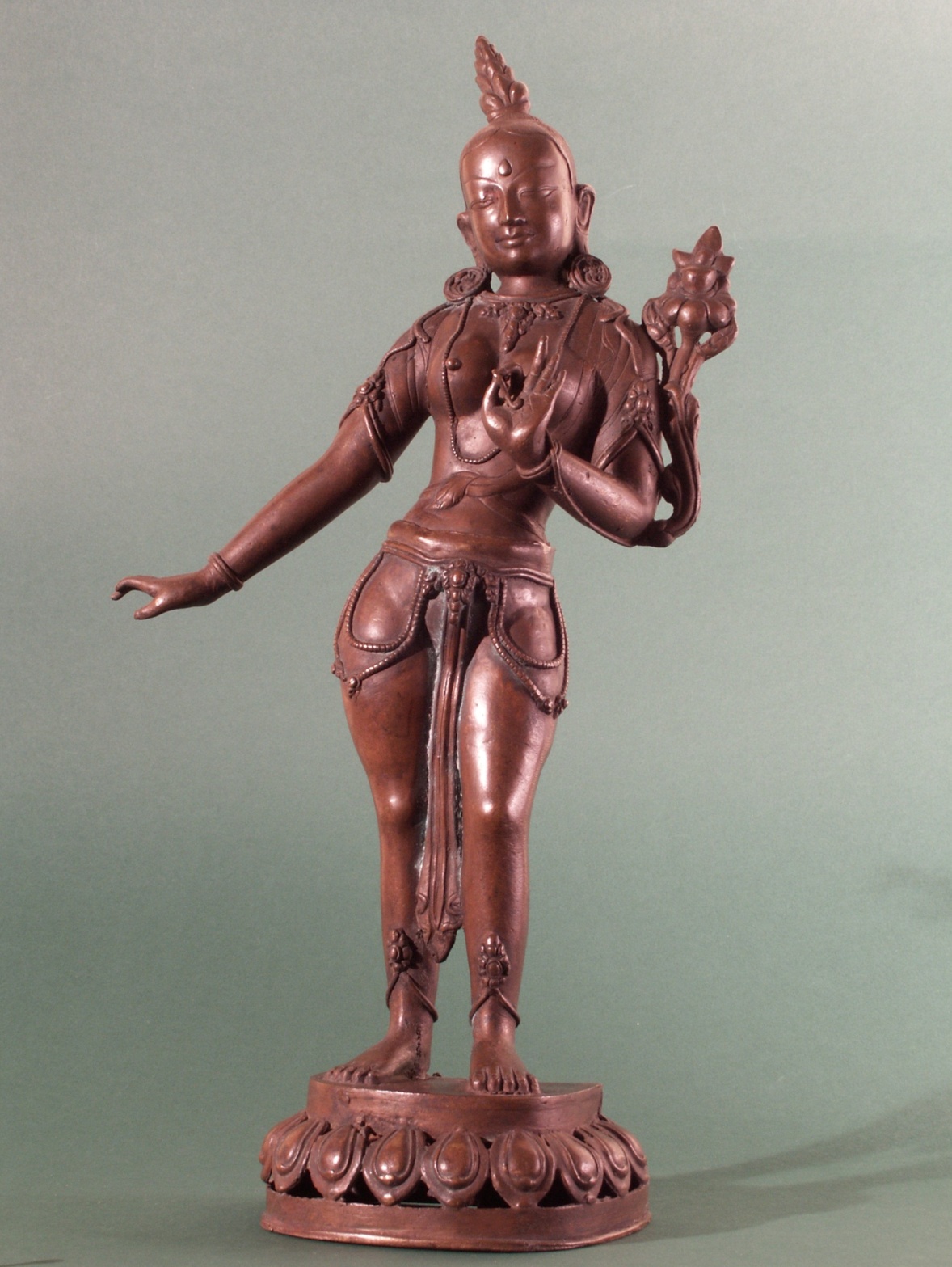 Grüne Tārā (Śyāmatārā, „dunkle Tārā“)
Himālaya-Region, 
Bronze, 44 cm hoch
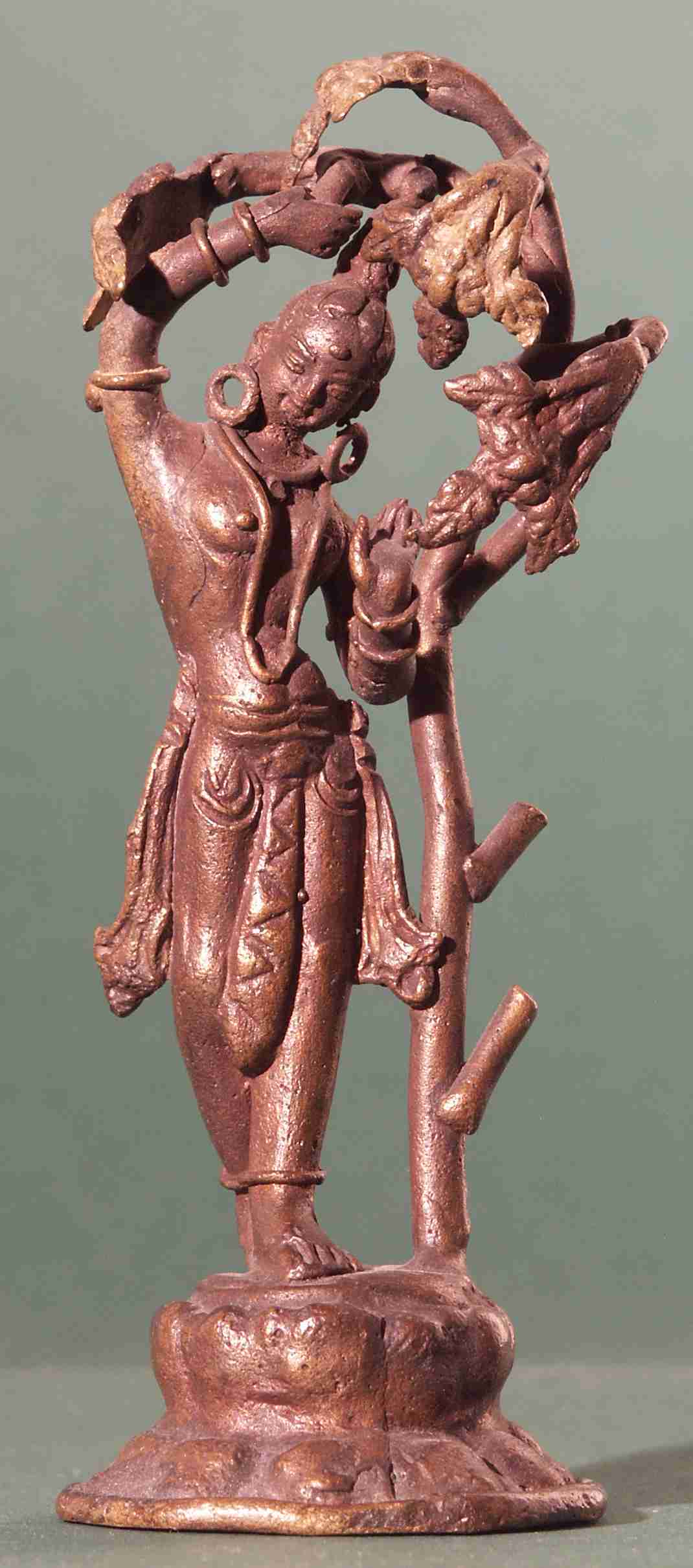 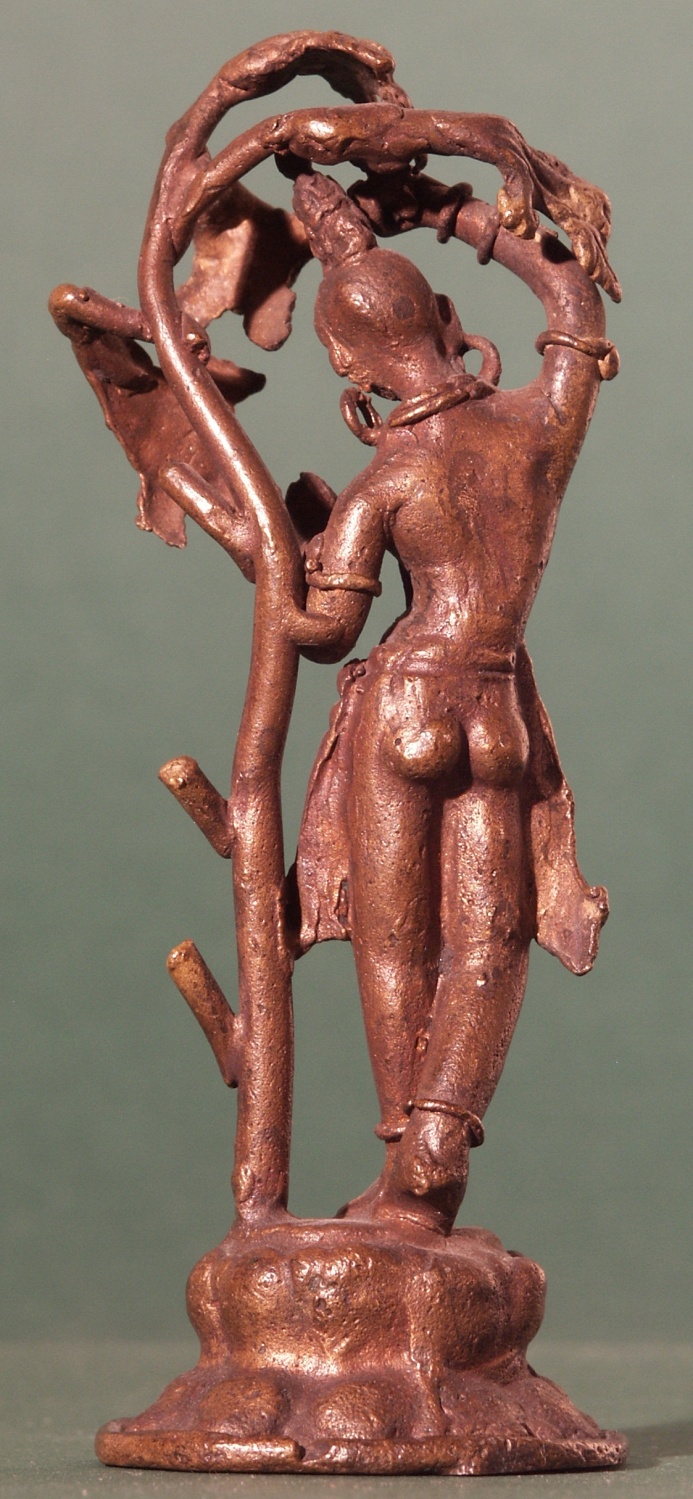 Baumgottheit (Śālabhañjikā)
Indien, Himālaya-Region
Bronze, 10,5 cm
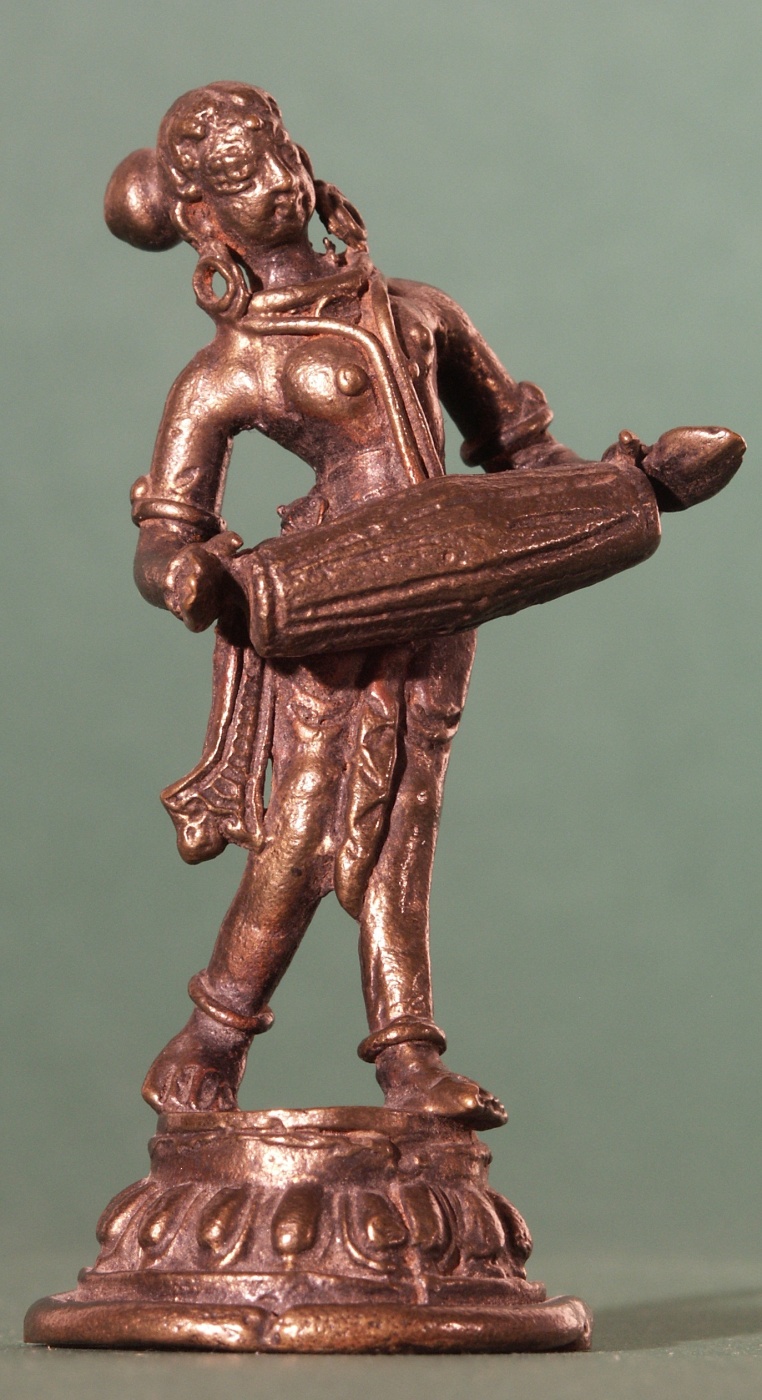 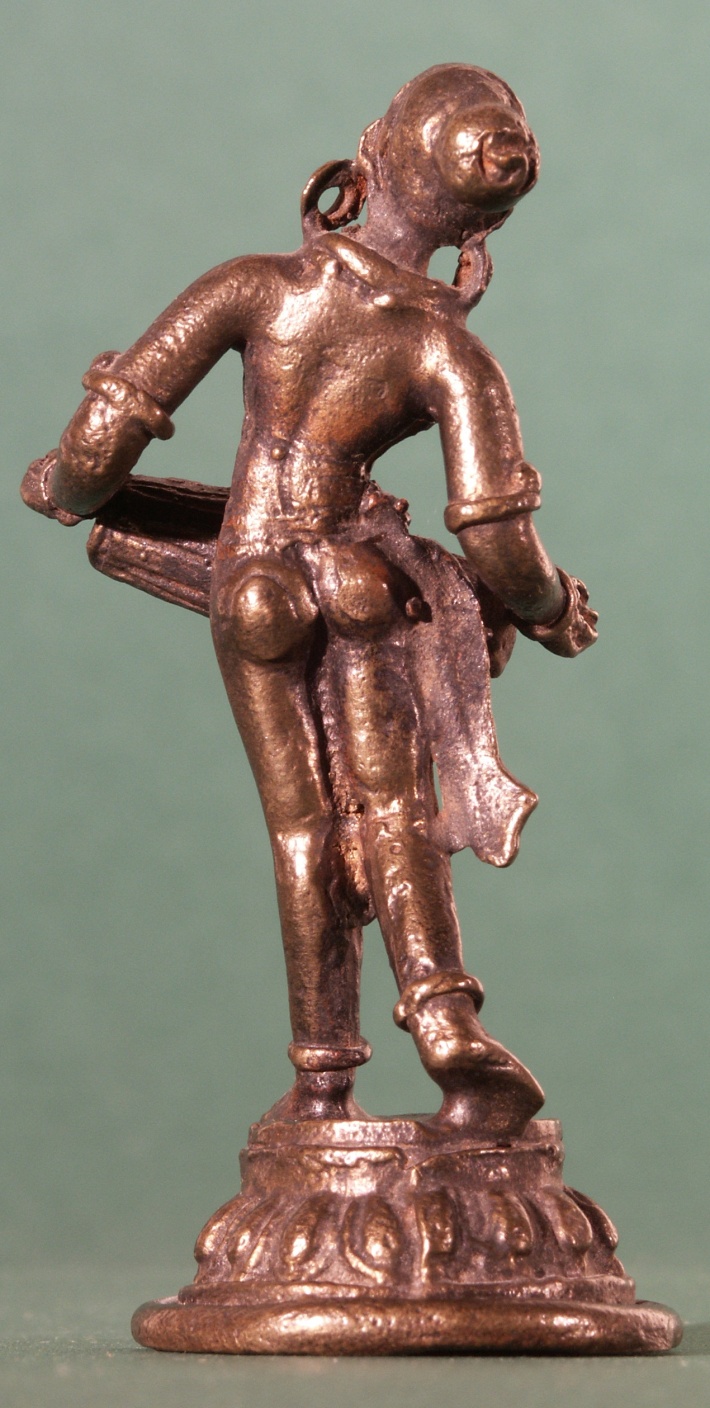 Apsaras als Musikantin
(Gandharvī)
Indien
Bronze, 8cm hoch
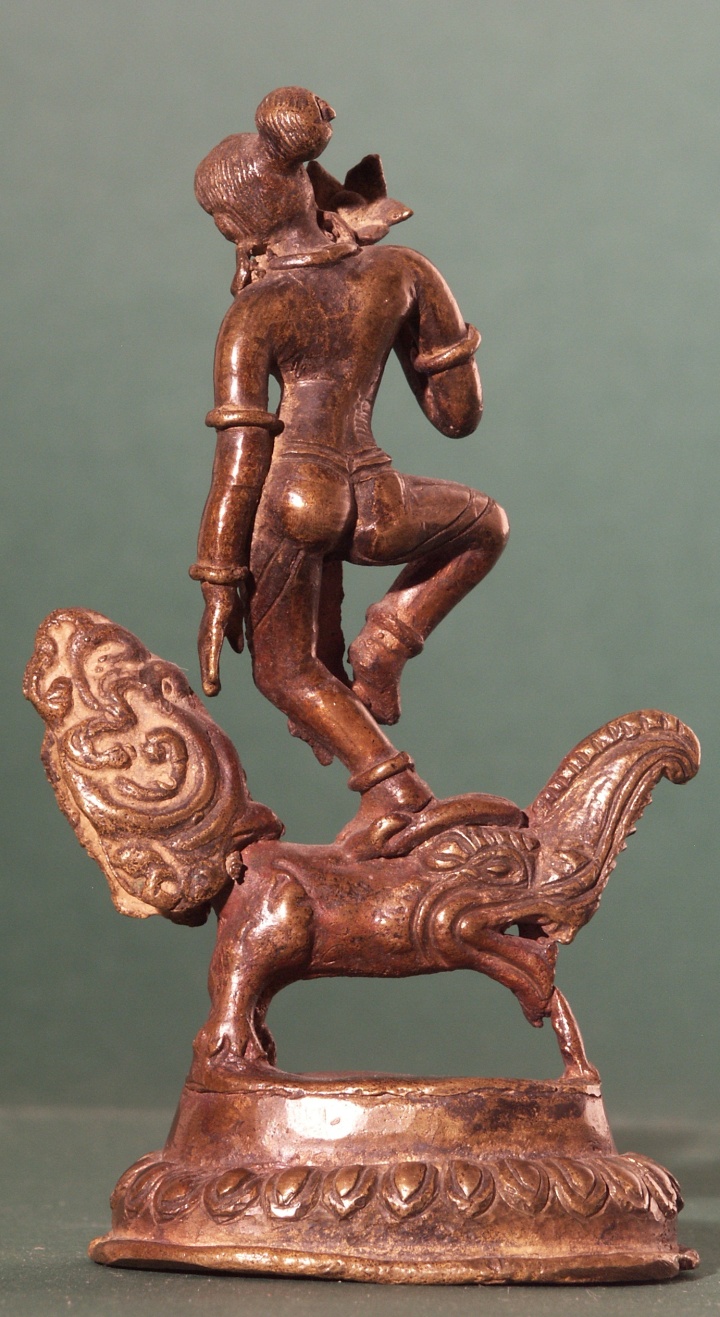 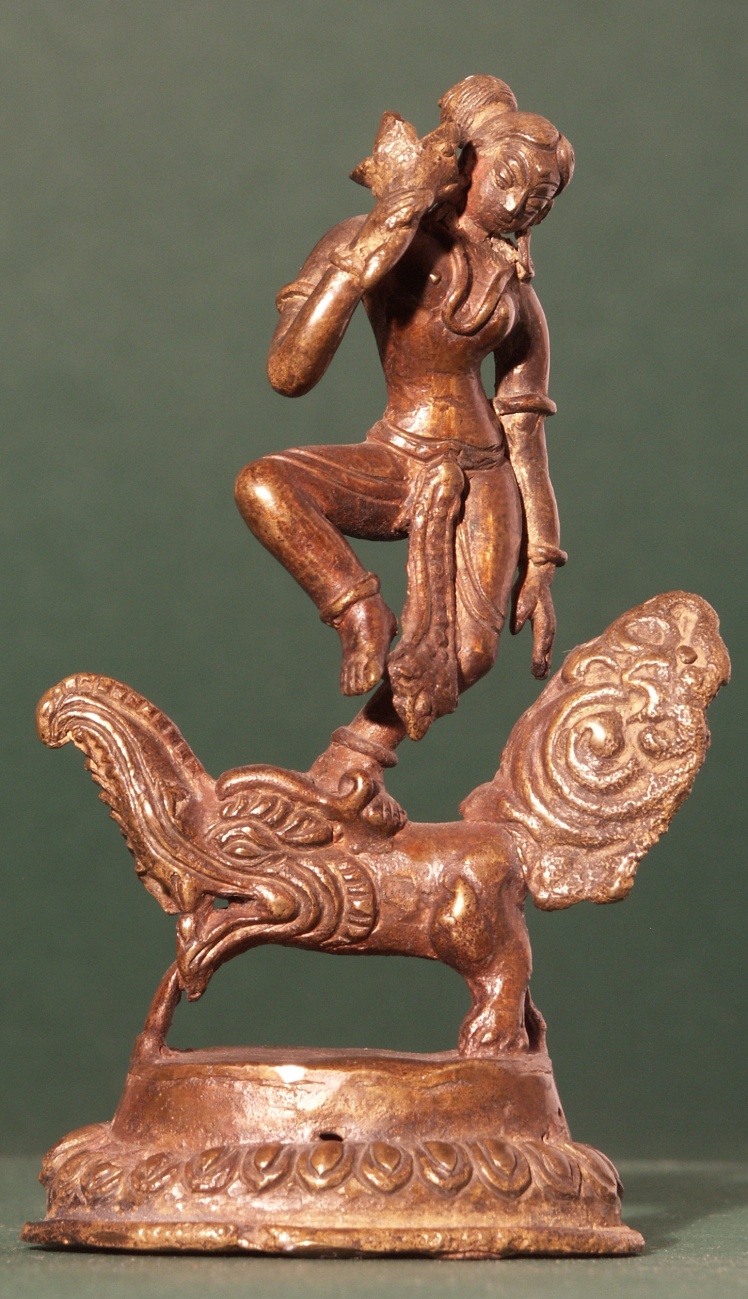 Die Flußgöttin
Gaṅgā
Nepal, Themi 
(laut Begleitzettel)
Bronze, 10,5 cm
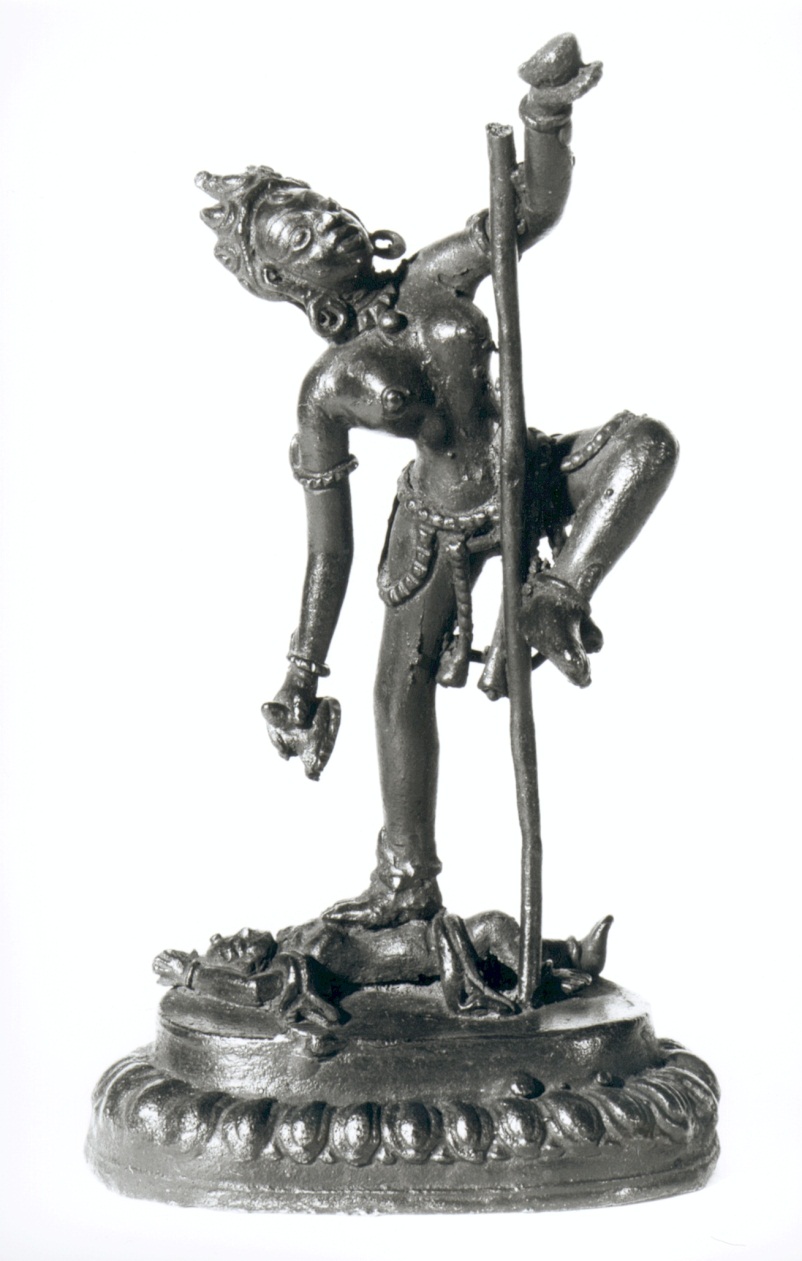 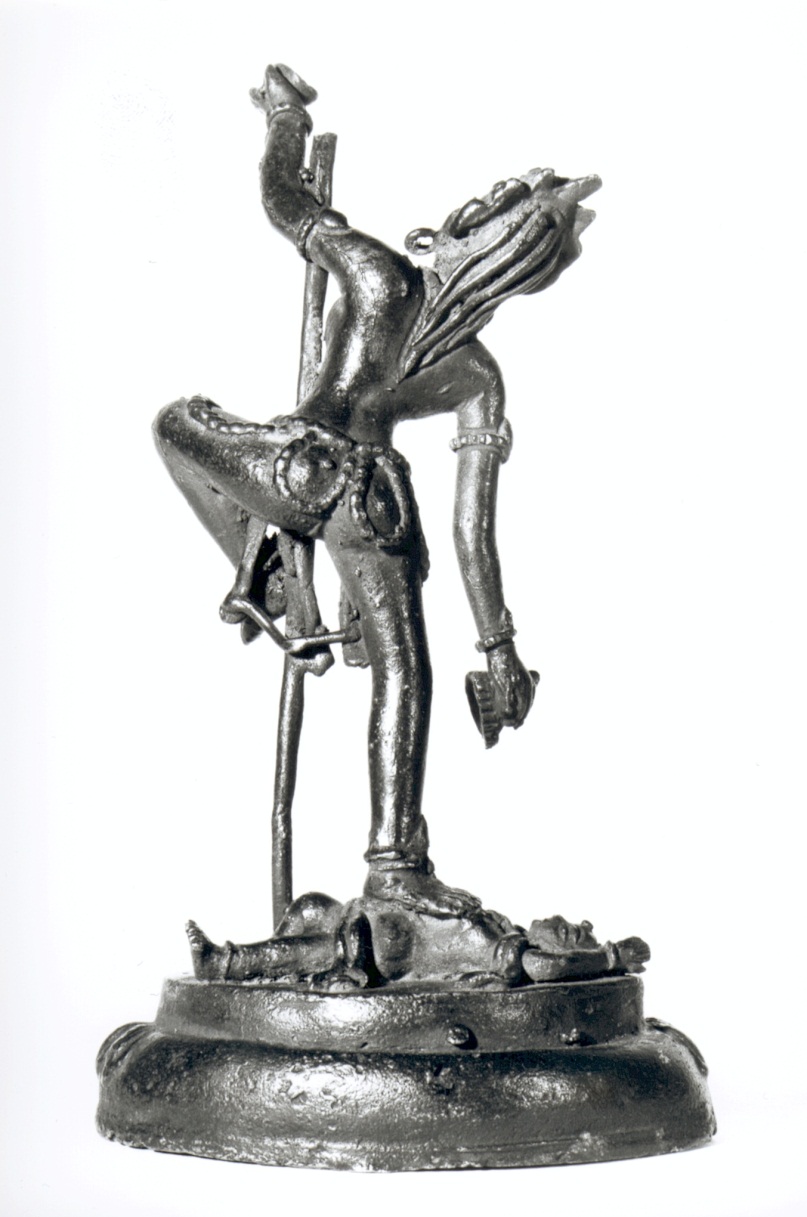 Yoginī Vidyādharī
Himālaya-Region
Schwarz bemalte Bronze, 12cm
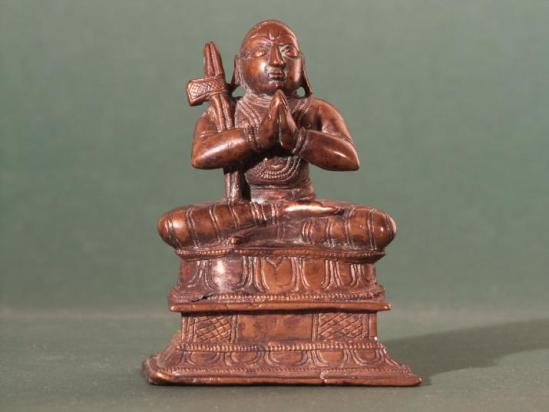 Der Lehrer und gläubige  Verehrer Rāmānuja
Indien
Bronze, 7,9 cm hoch
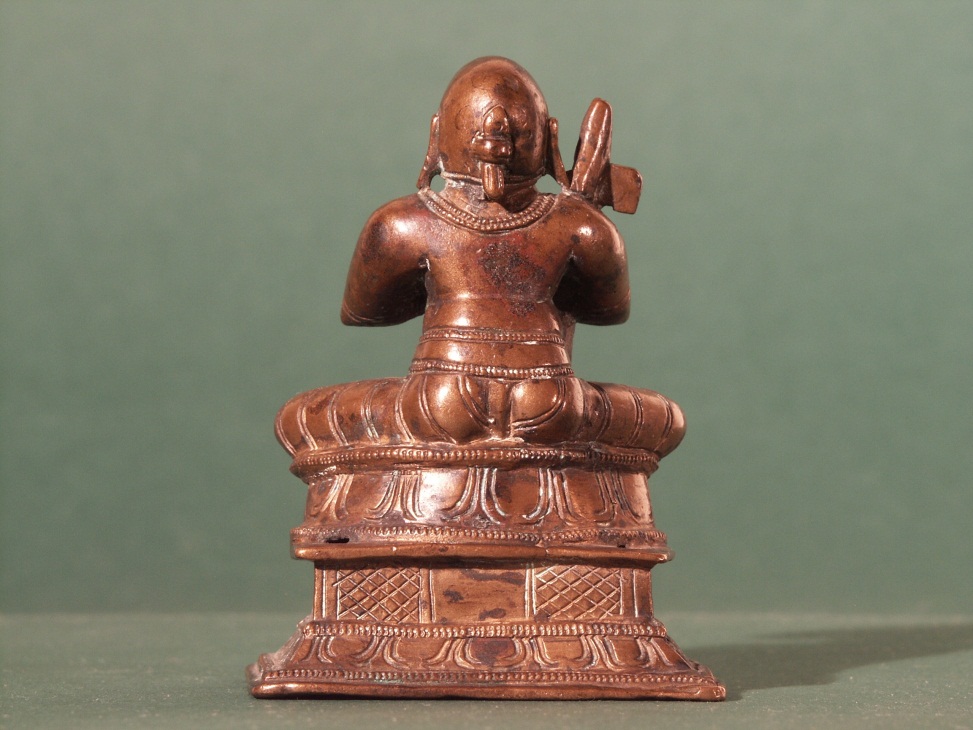 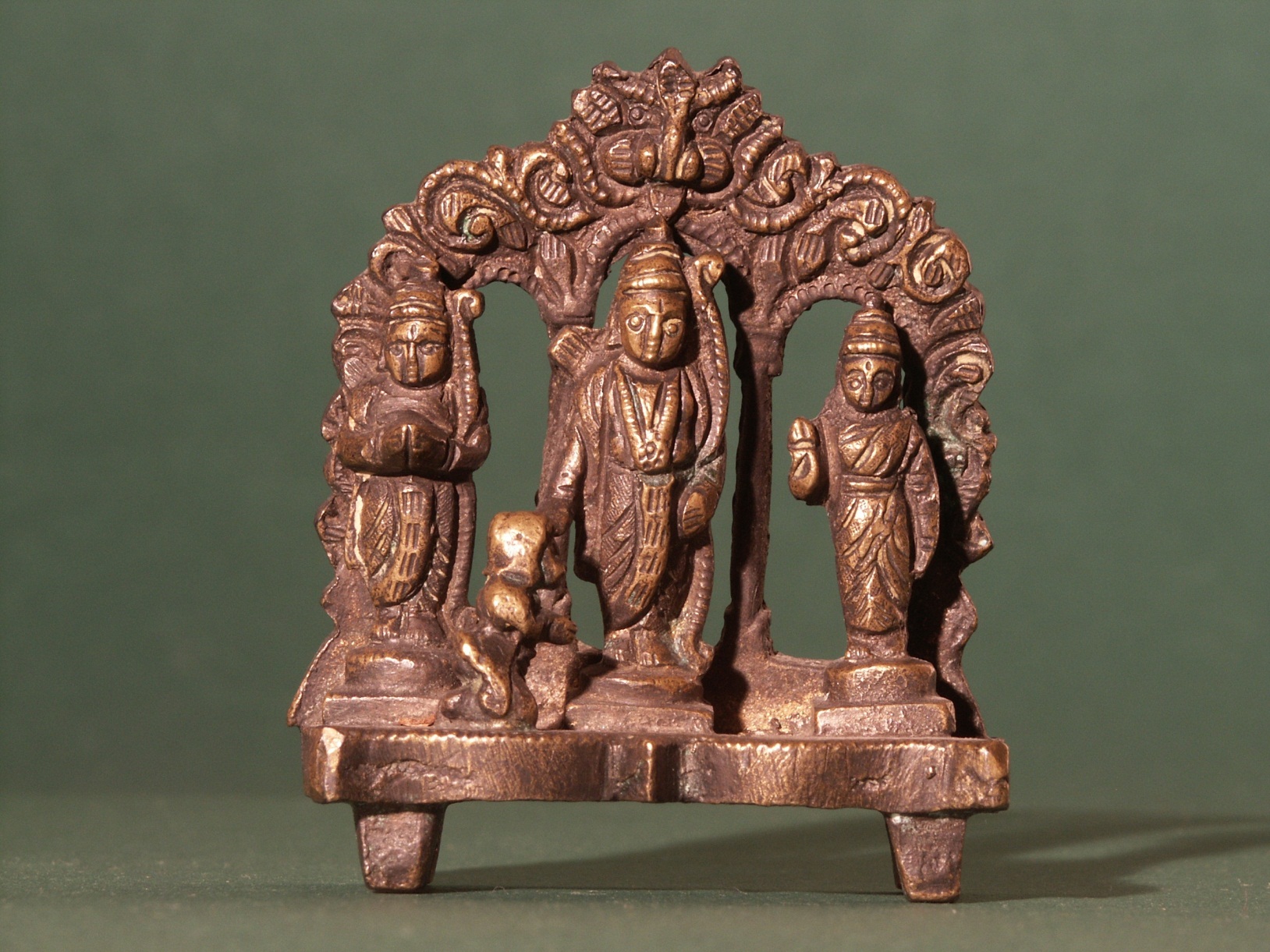 Rāmā, Sītā, Lakṣmaṇa und Hanumān
Indien
Bronze, 5,5 x 3 x 6 cm
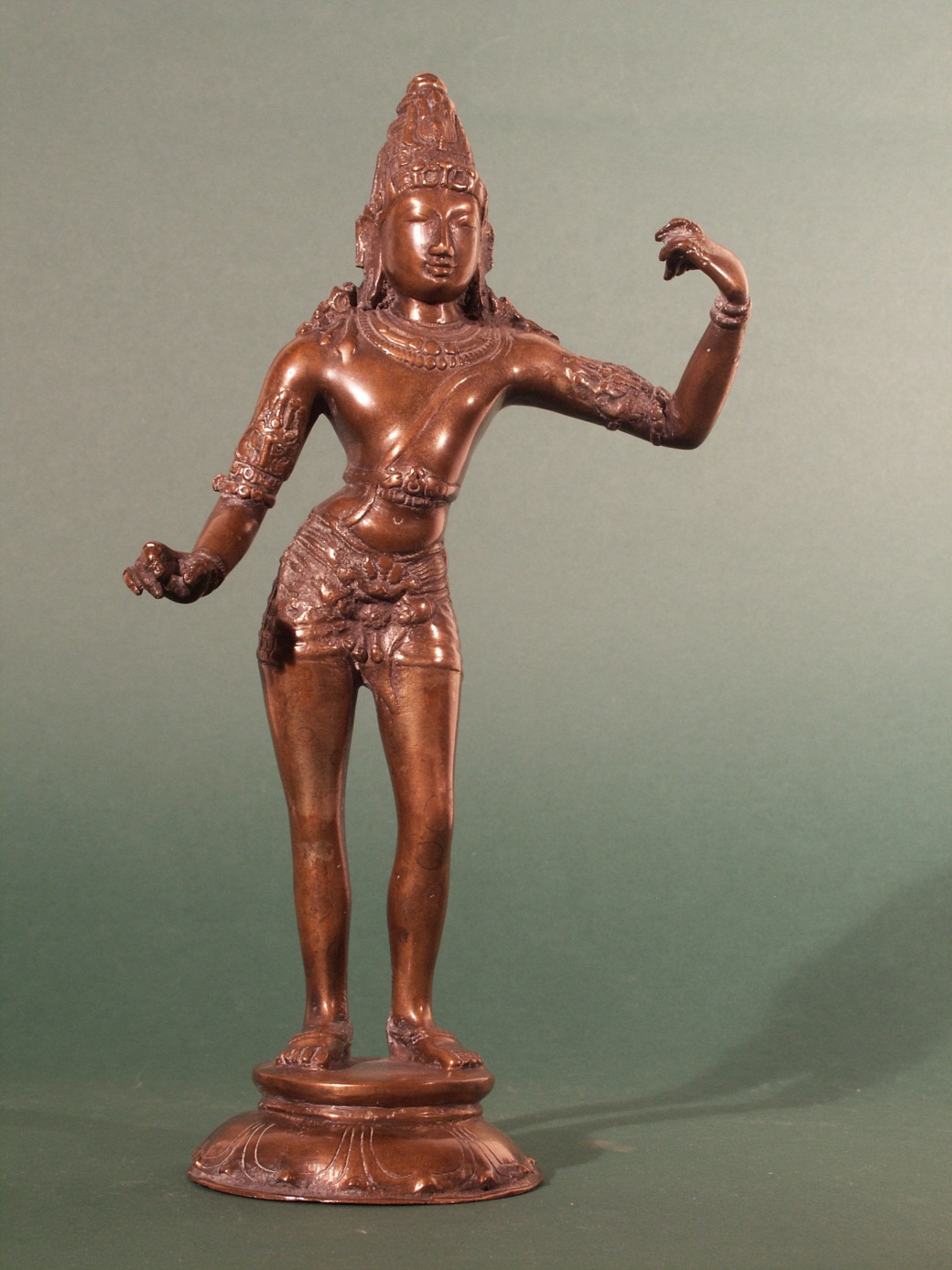 Rāma
Gott und Heros
Indien
Bronze, 25,5 cm
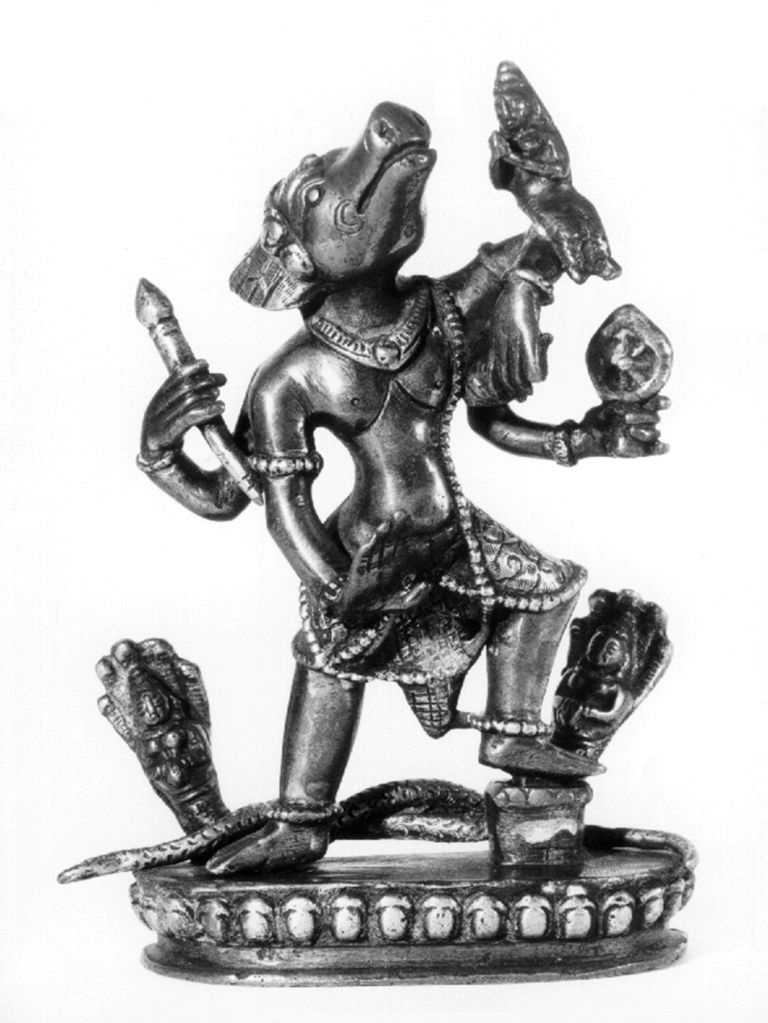 Viṣṇu 
als Eber (Varāha)
Indien
Messing u. Silber, 16 x 9,5 cm
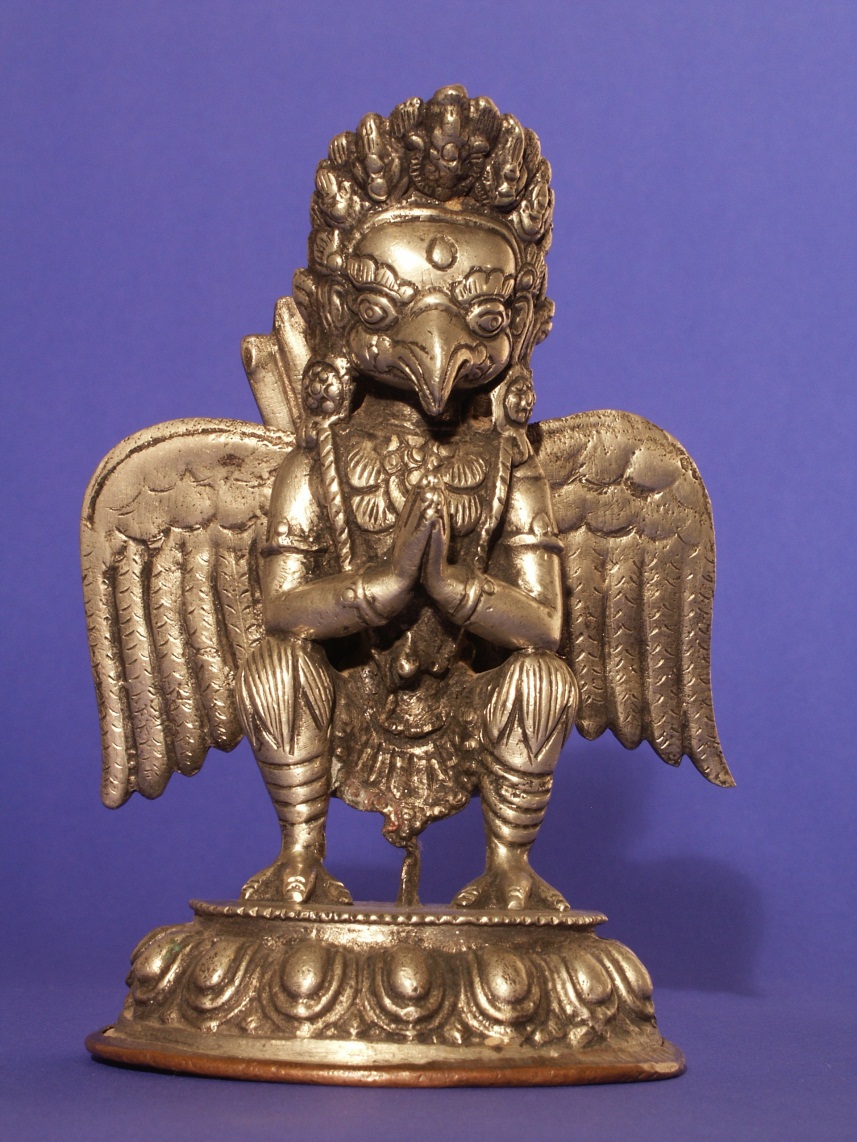 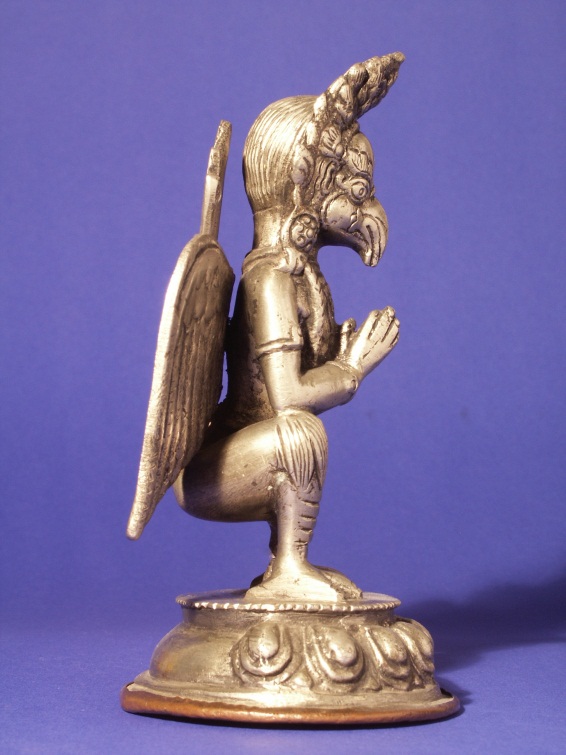 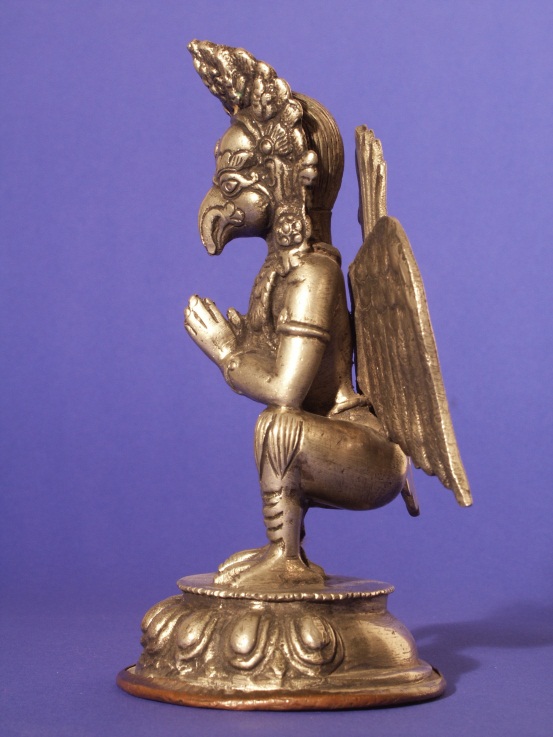 Garuḍa
Himālaya-Region
Silber / Bronze, 15 x 8,5 cm
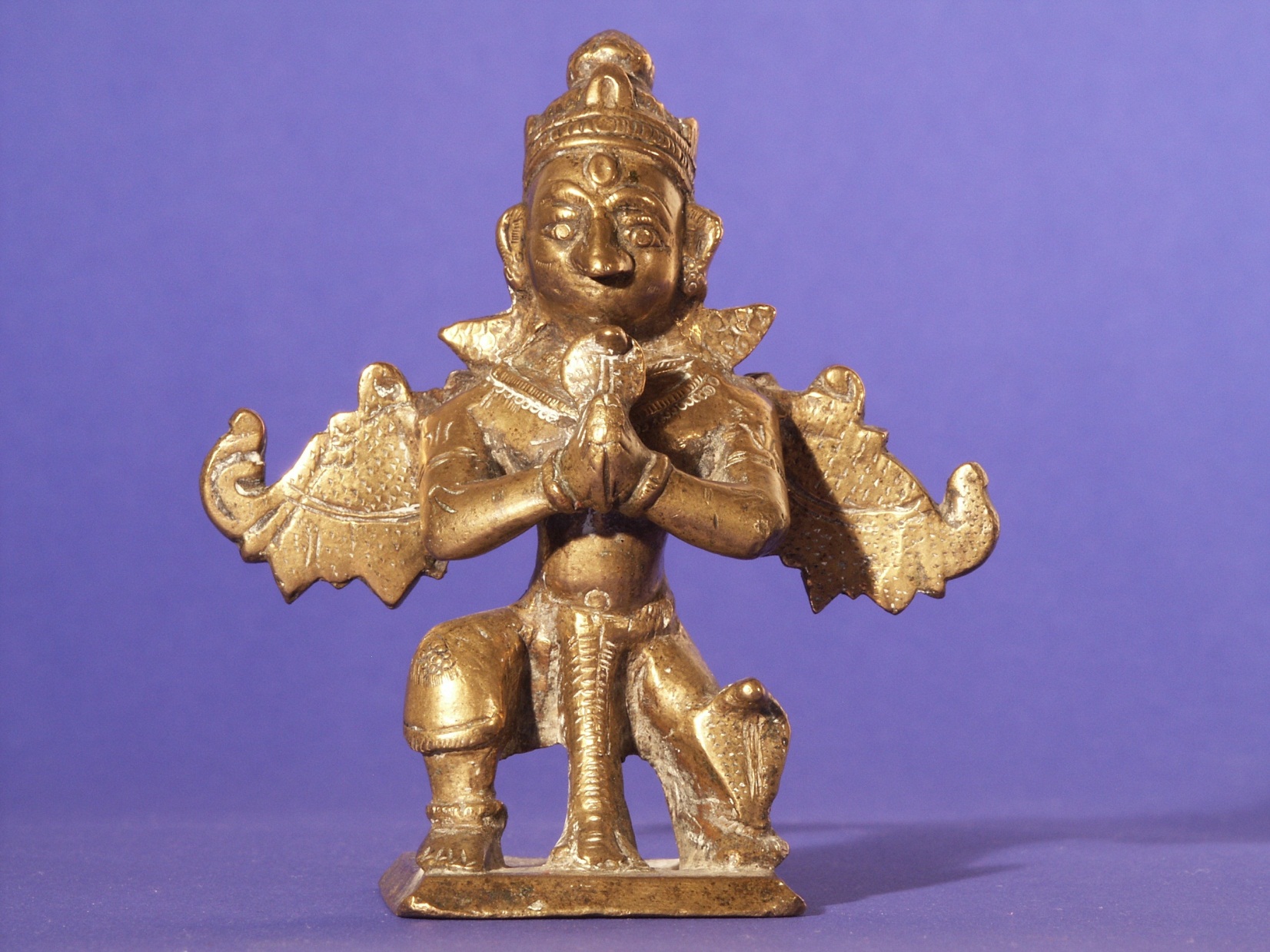 Garuḍa
Indiengoldfarbenes Messing, 15 cm
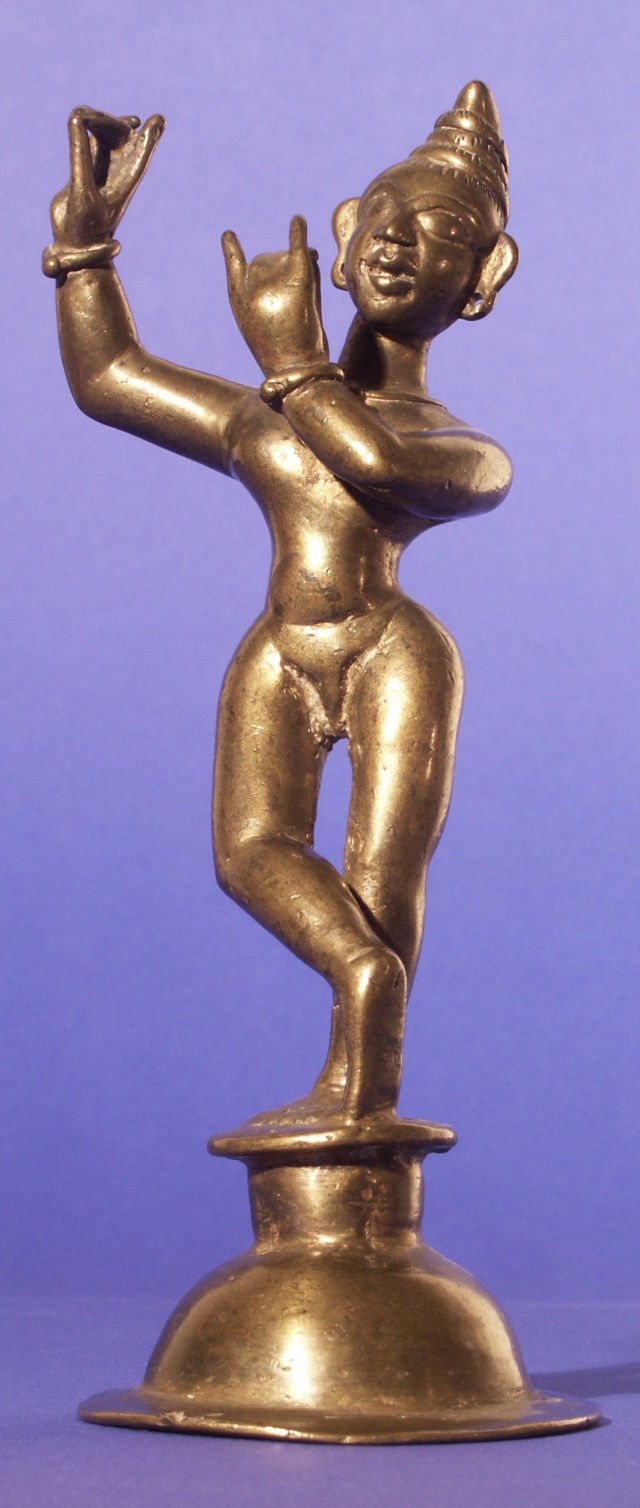 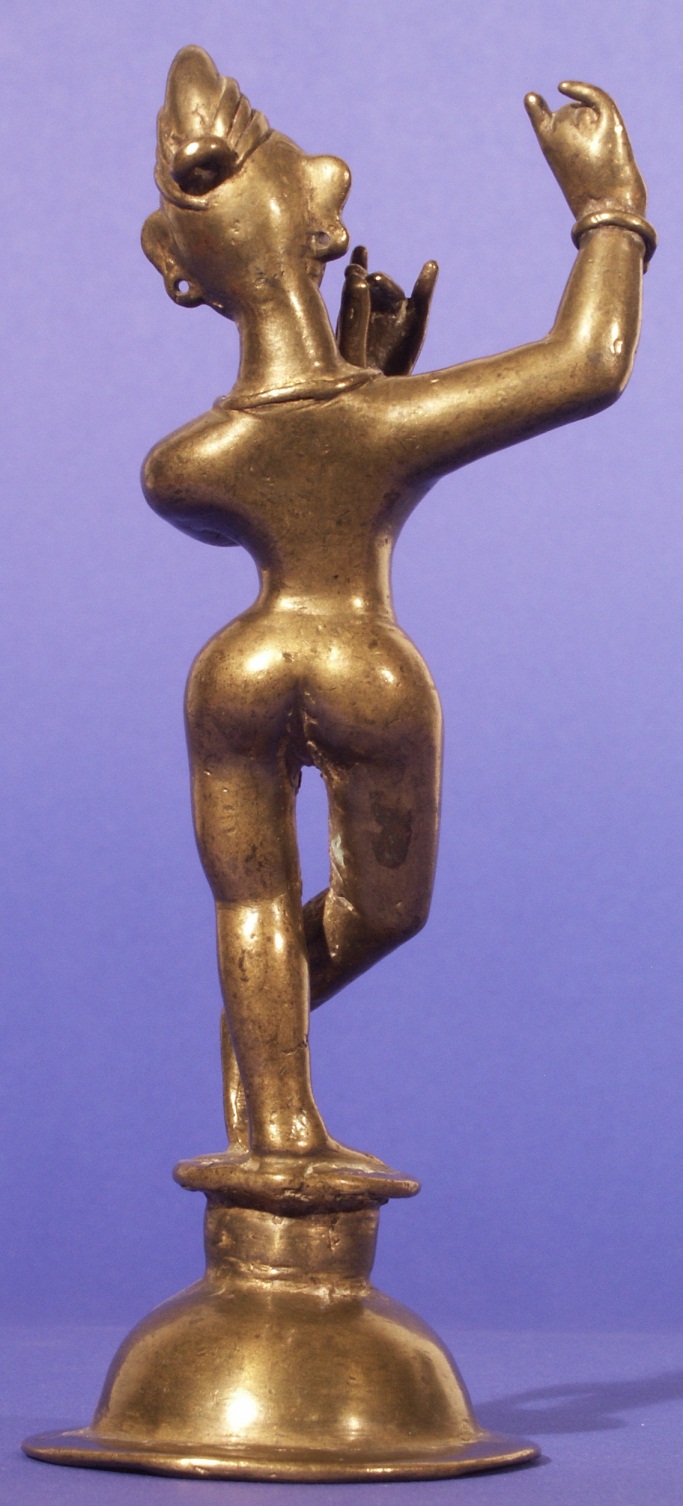 Kṛṣṇa
Indien
Gelbliches Messing 15 cm
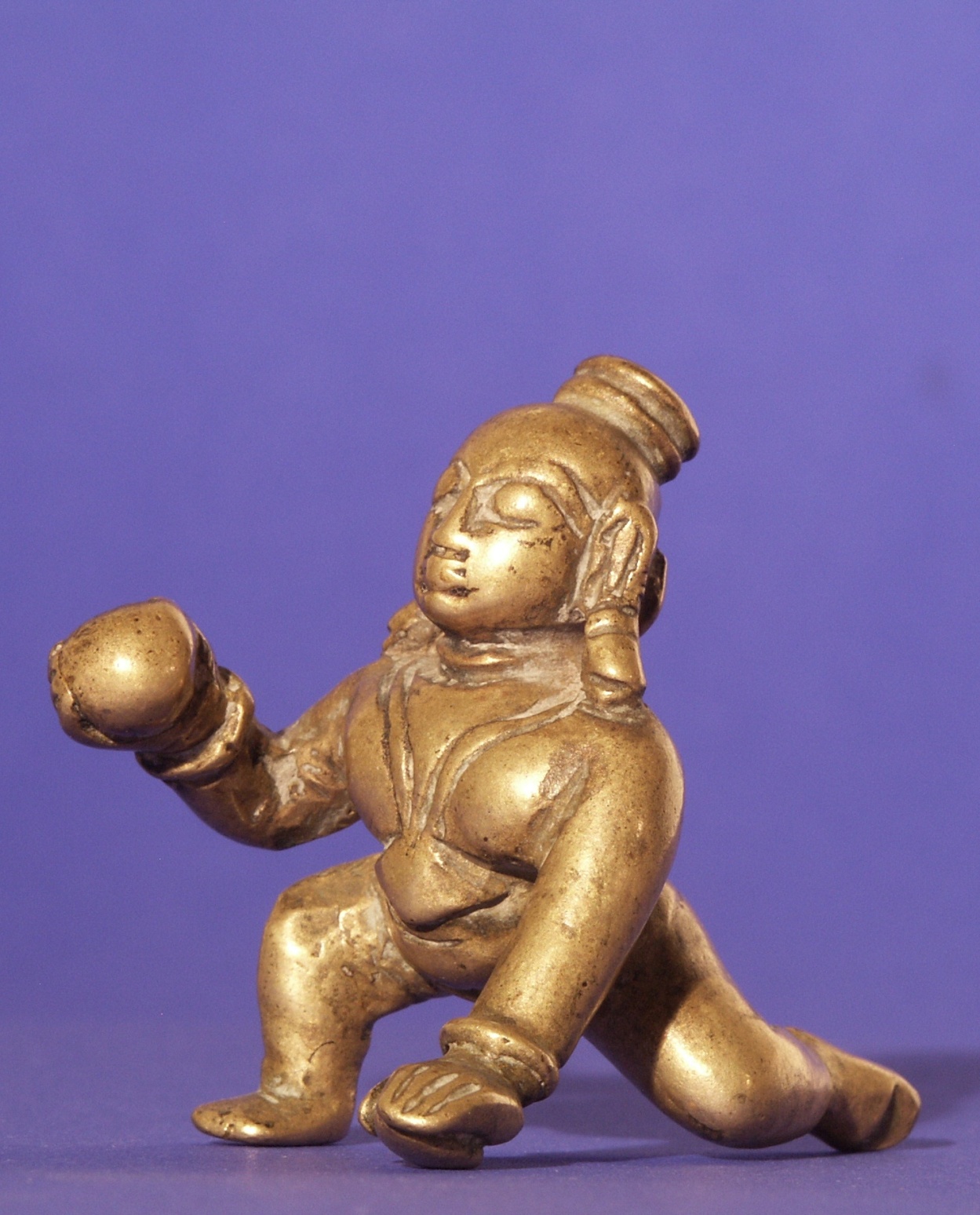 Kṛṣṇa 
als kleines Kind
(Bālakṛṣṇa)
Nordwestindien
Bronze, 4 cm
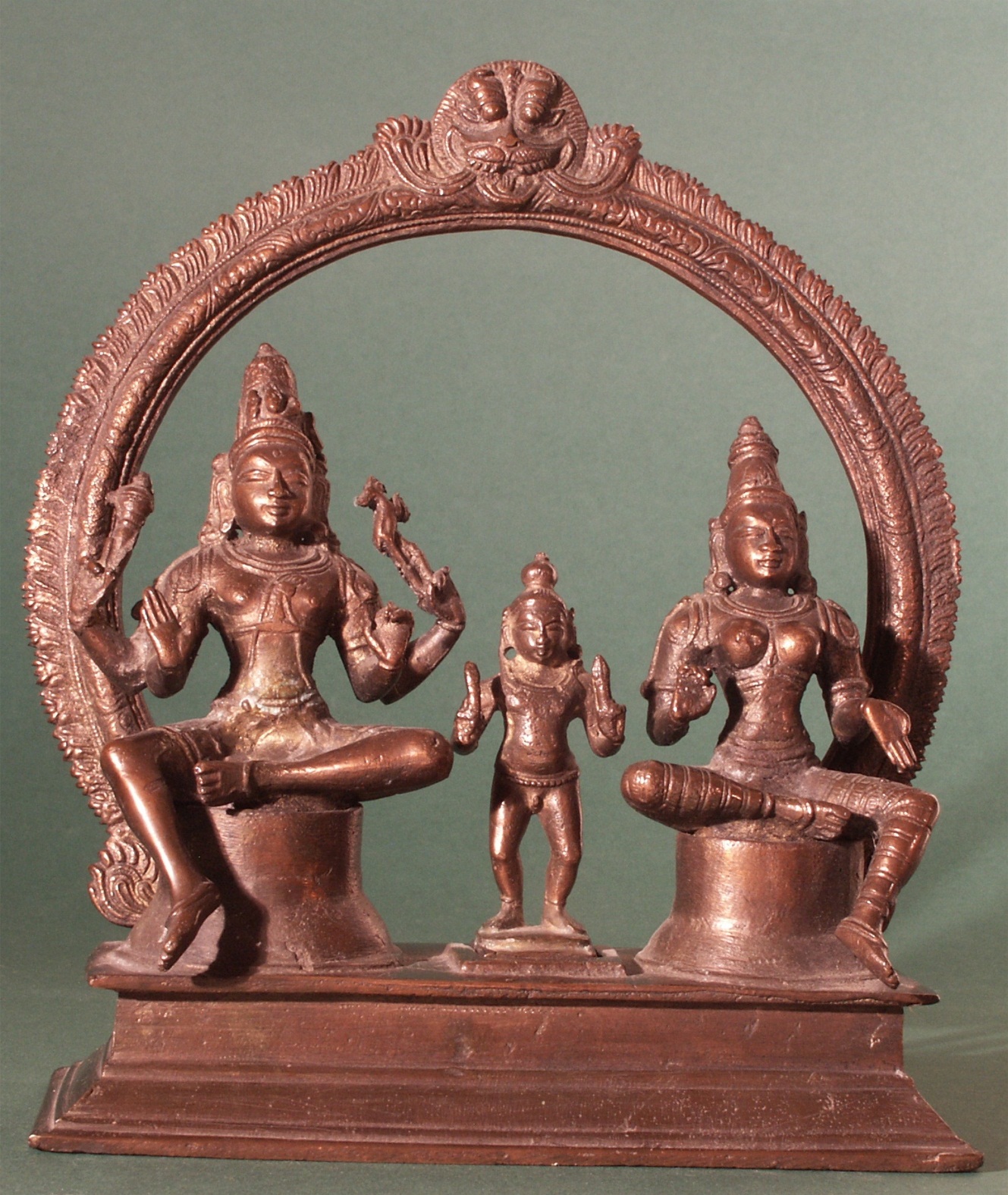 Śiva, Pārvatī, Skandakumāra
(Somaskanda)
Südindien
Bronze, 17 x 19 cm
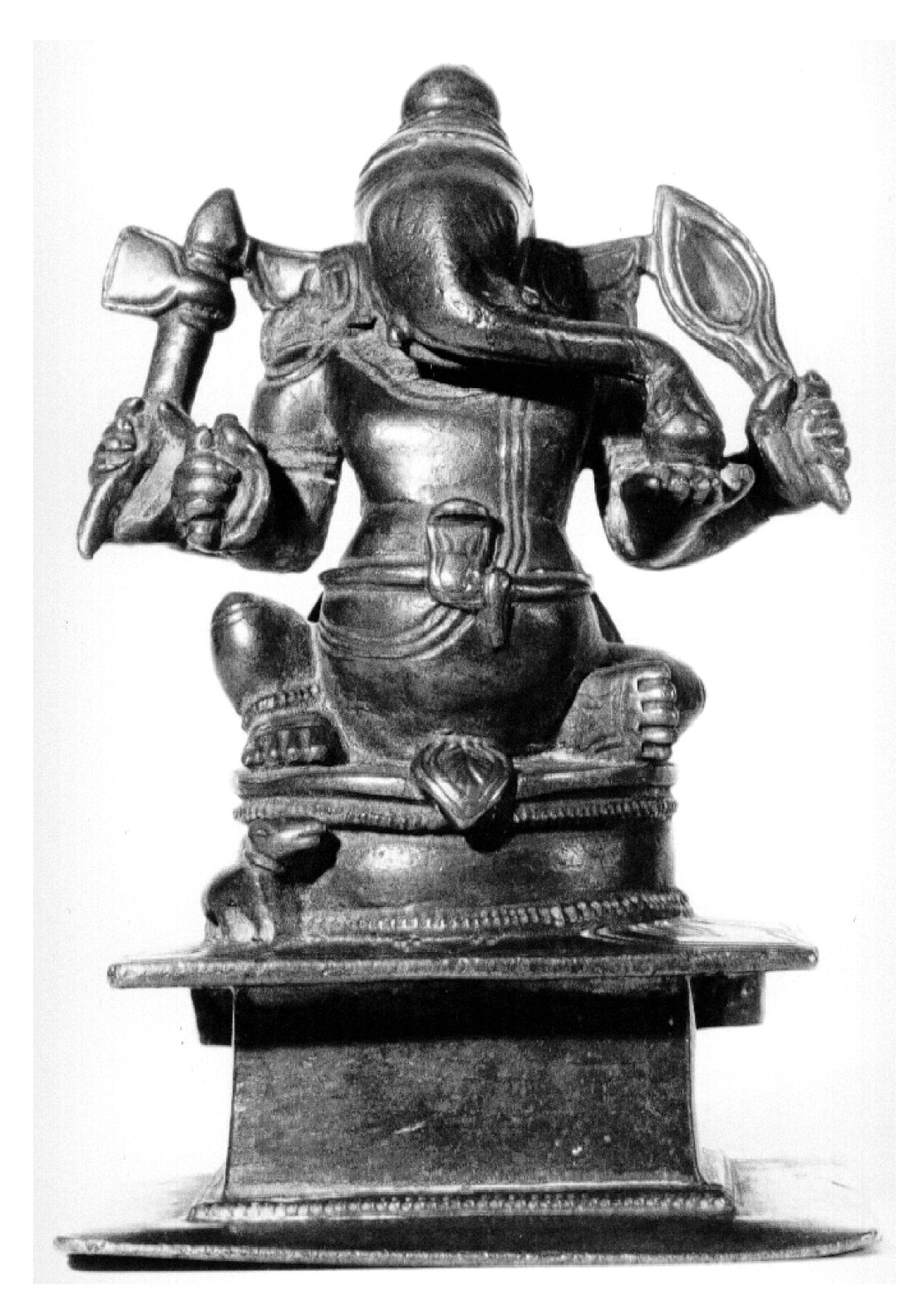 Gaṇeśa
Südindien
9 cm
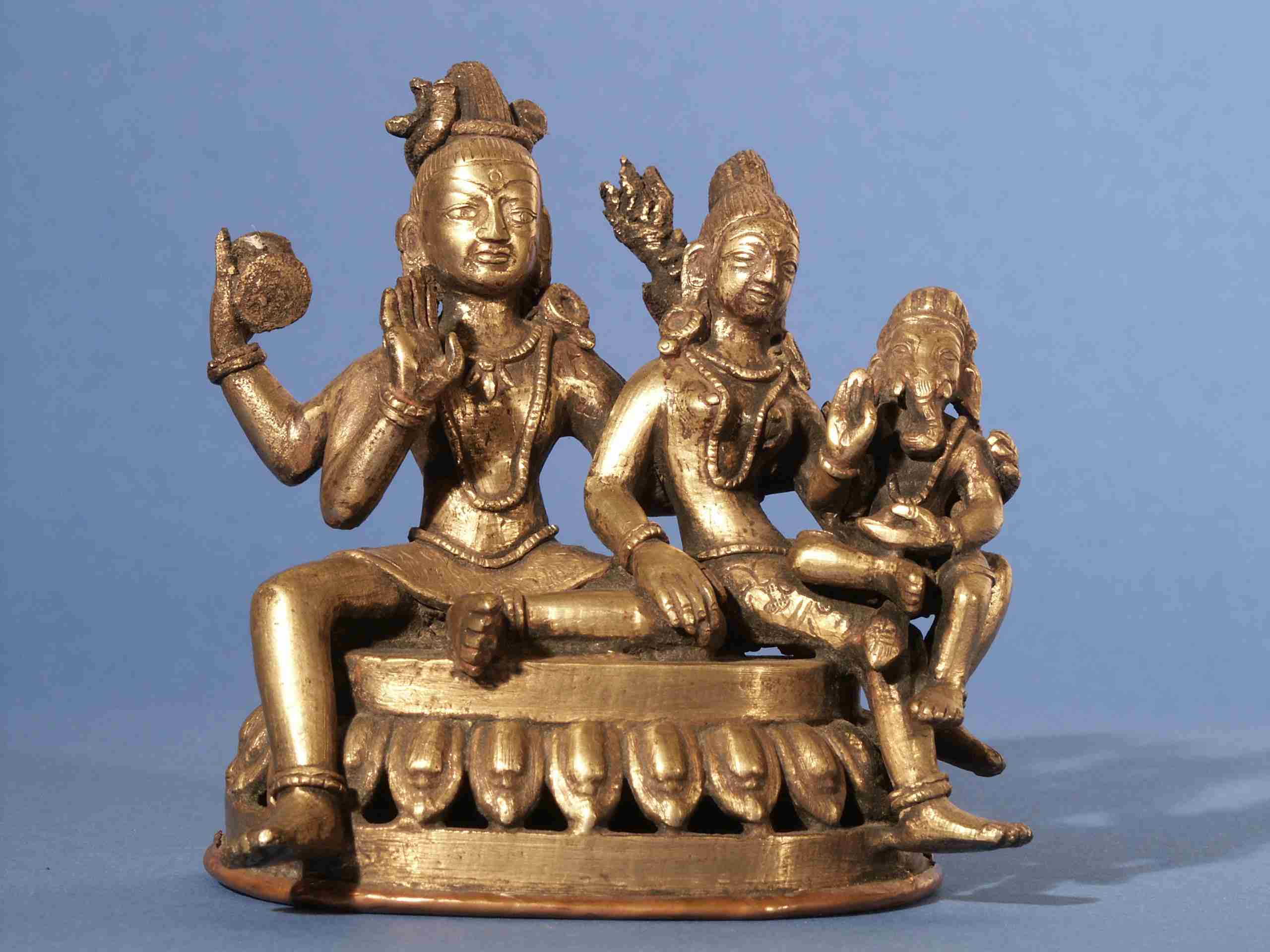 Śiva, Pārvatī und Gaṇeśa (Umā-Maheśvar-Mūrti)
Indien
Messing, 10 x 9 cm
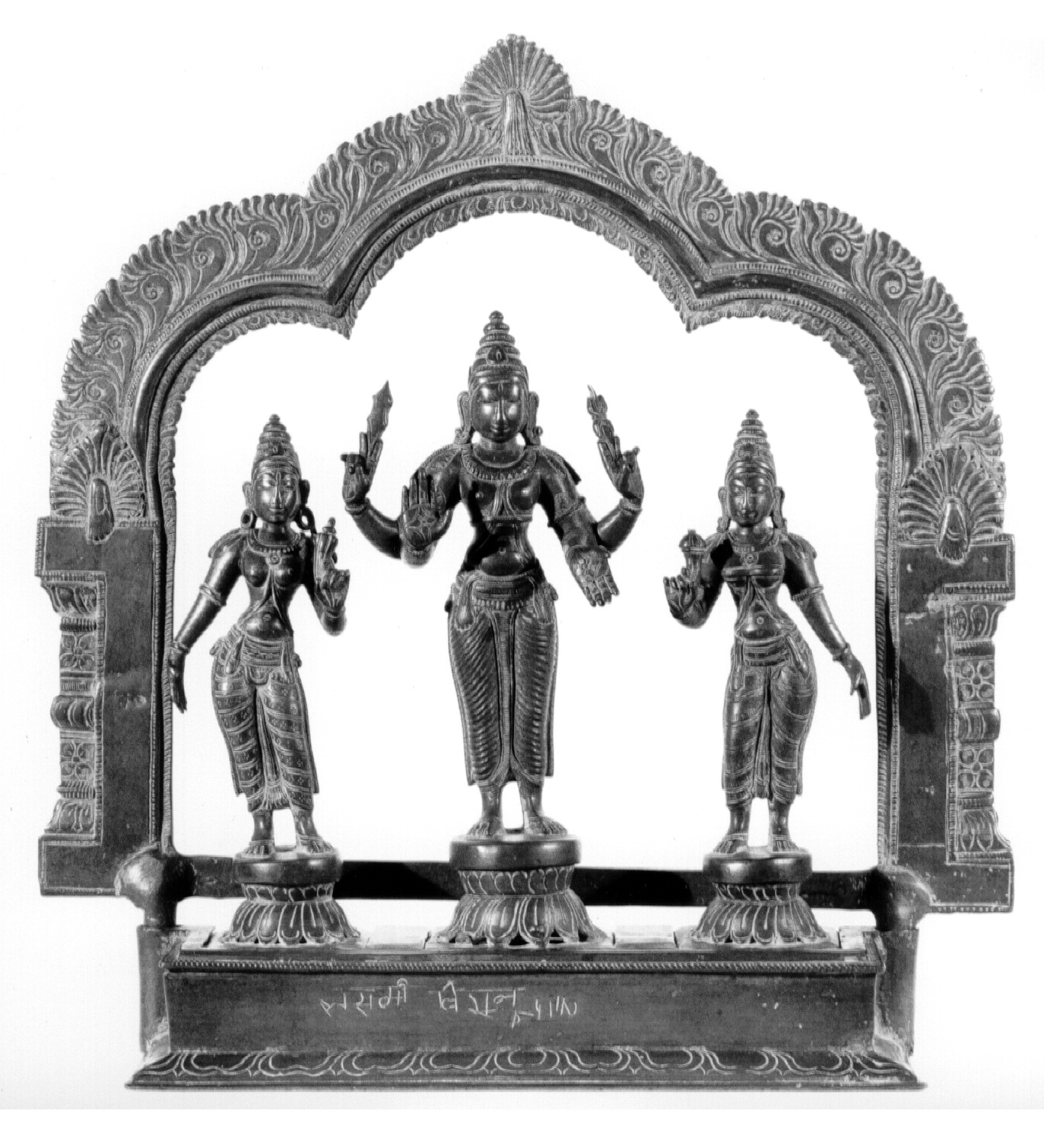 Gott Skanda mit Vallī und Devānī
Indien
Bronze, Gesamthöhe 29 cm
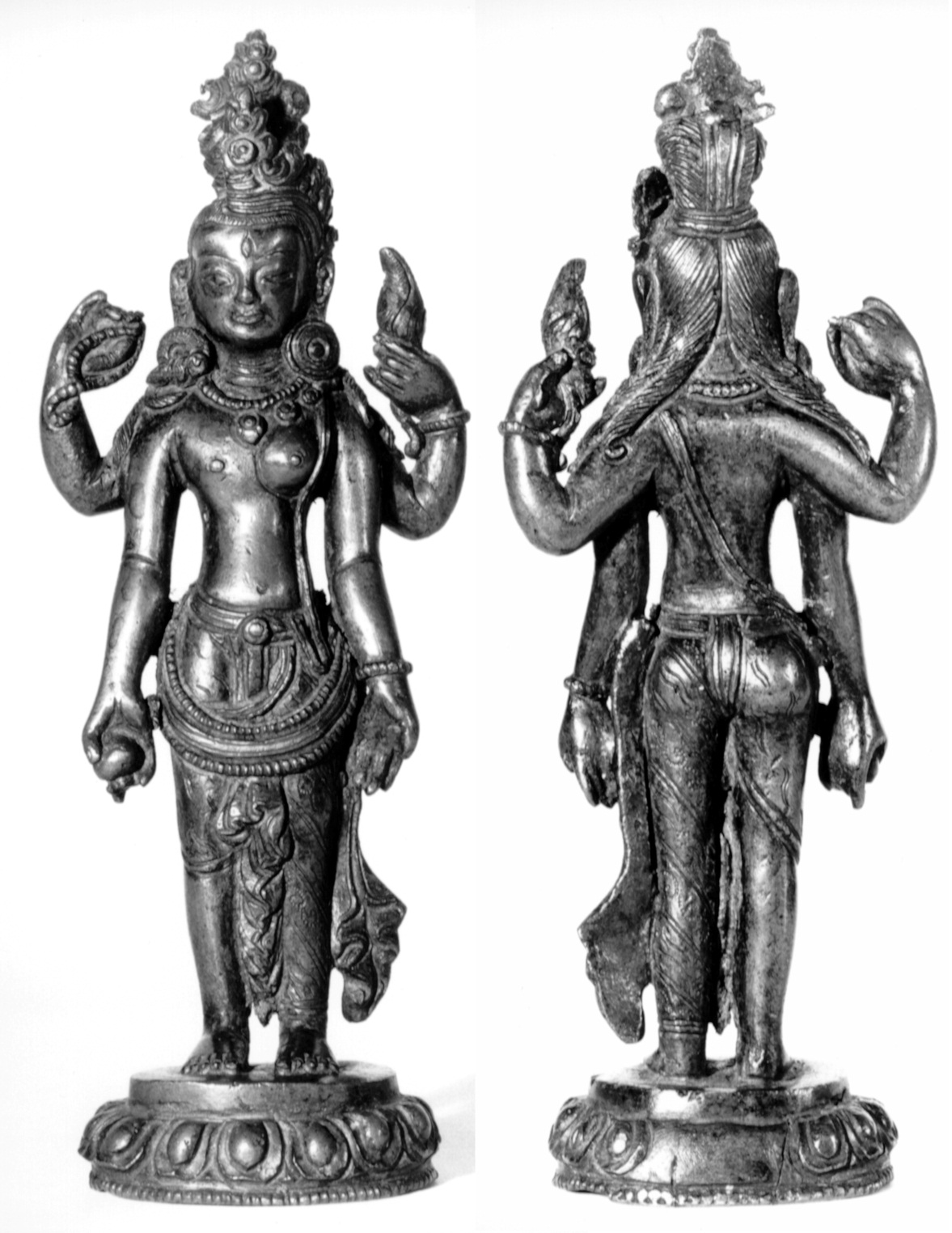 Śiva 
halb Mann, halb Frau
(Ardhanārīśvara)
Nepal, Bodhnath (laut Aufkleber)
Bronze, 14 cm
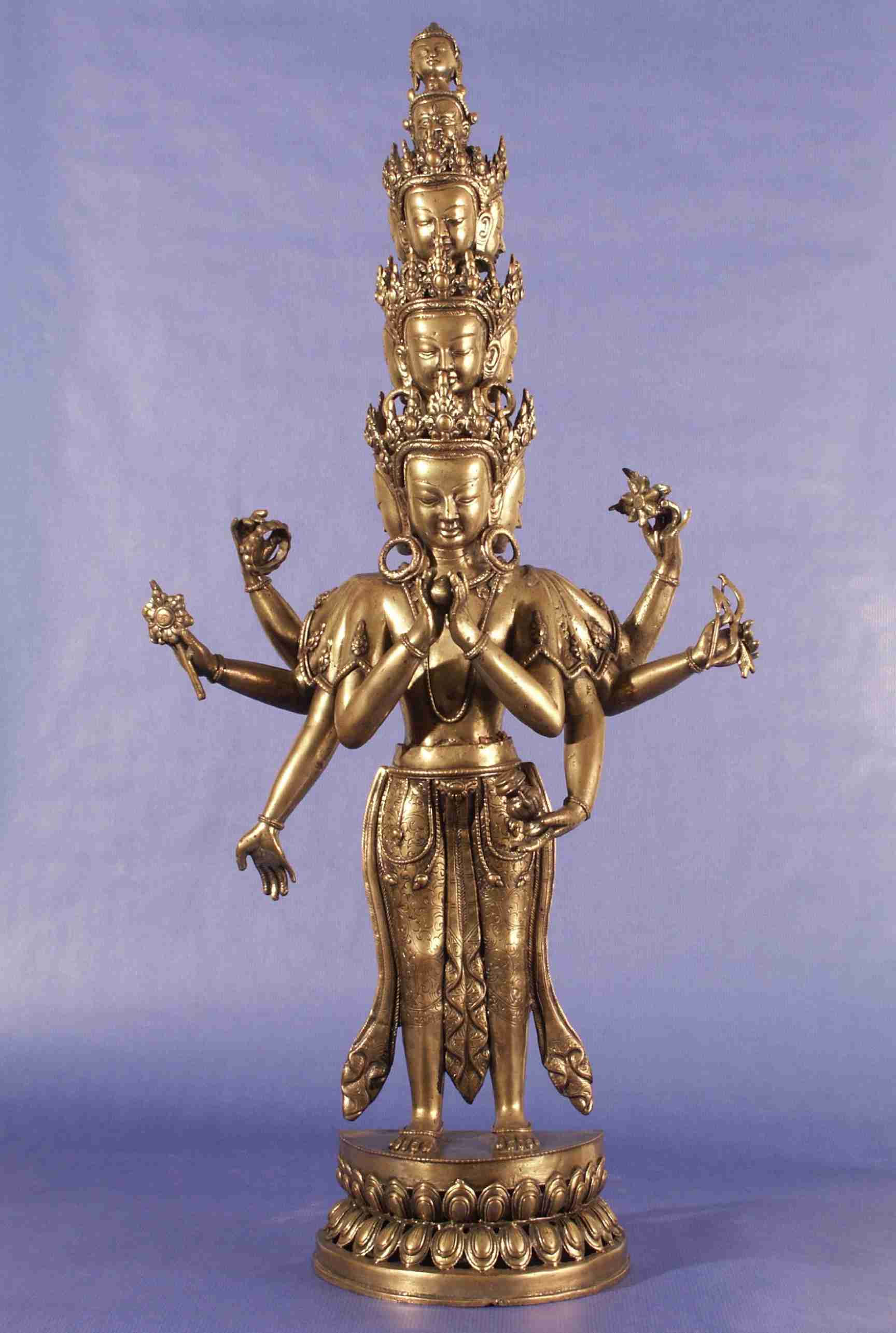 Bodhisattva Avalokiteśvara
(Ekādaśamukha)
Tibet,  (laut Begleitzettel)
Goldfarbene Bronze, 65 cm
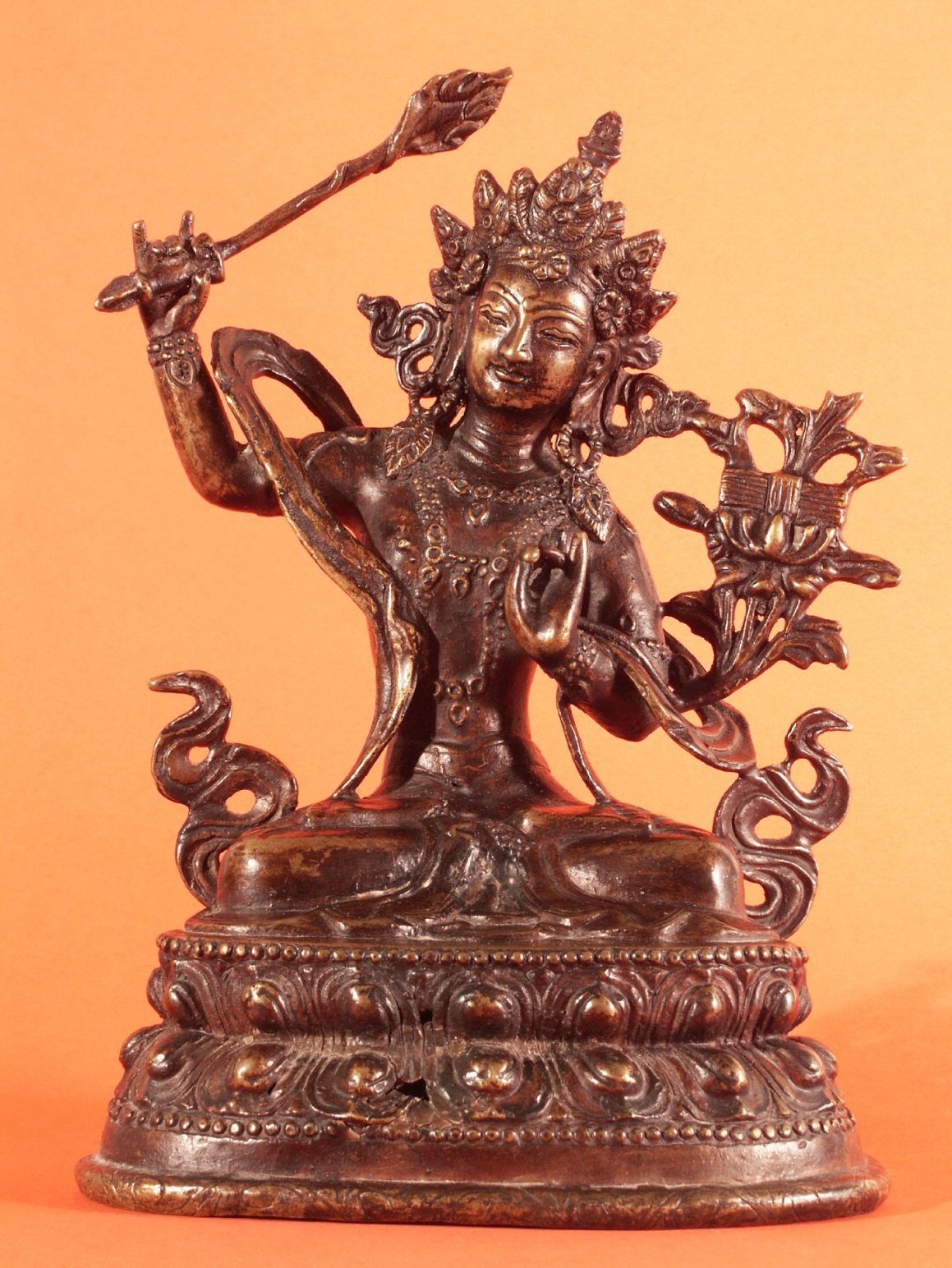 Bodhisattva Mañjuśrī
Himālaya-Region

Bronze, lackiert, 22 x 15 cm
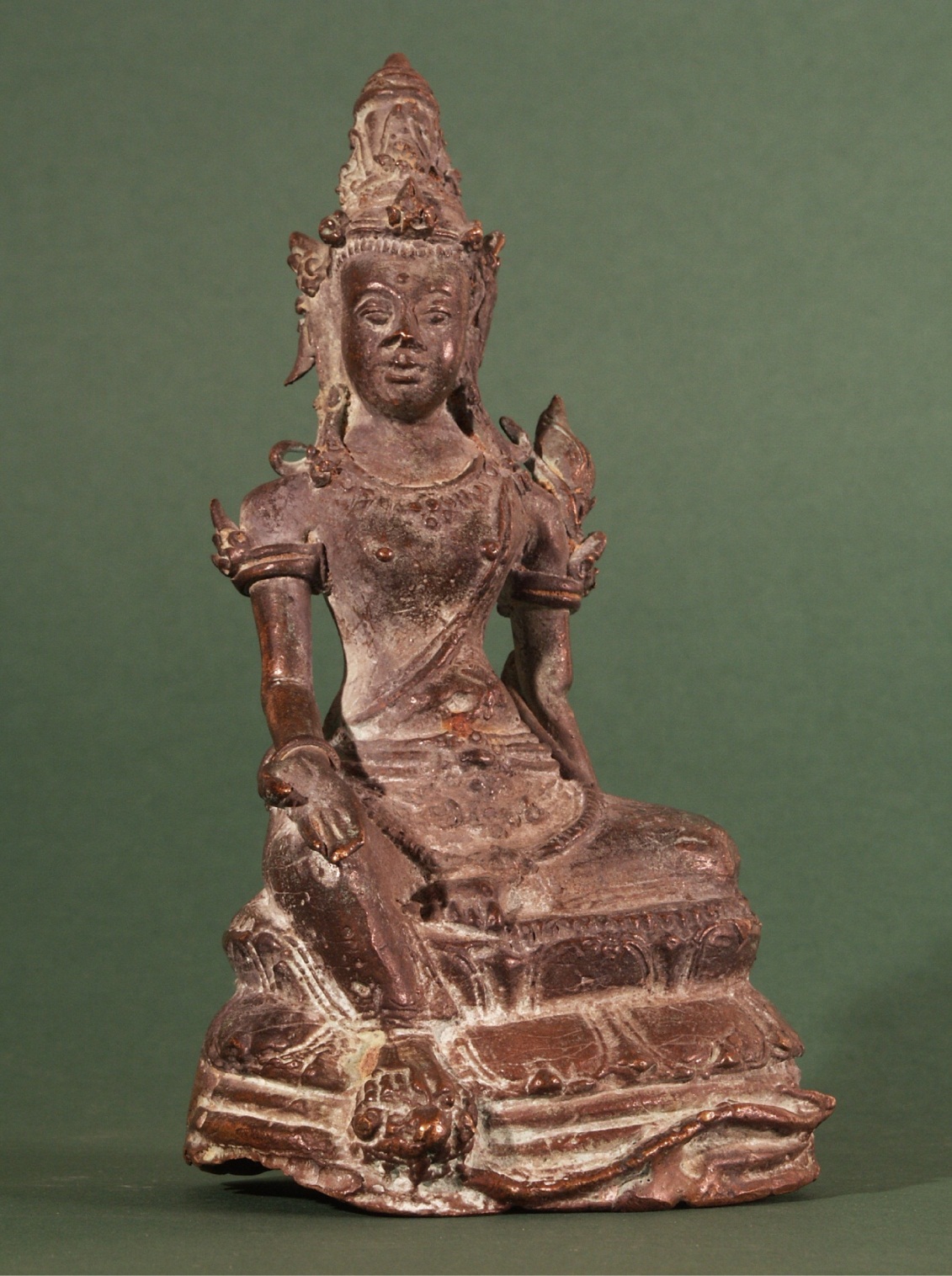 Bodhisattva Padmapāṇi 
(Tārā?)
Indien (Orissa?)
Bronze, 17 cm
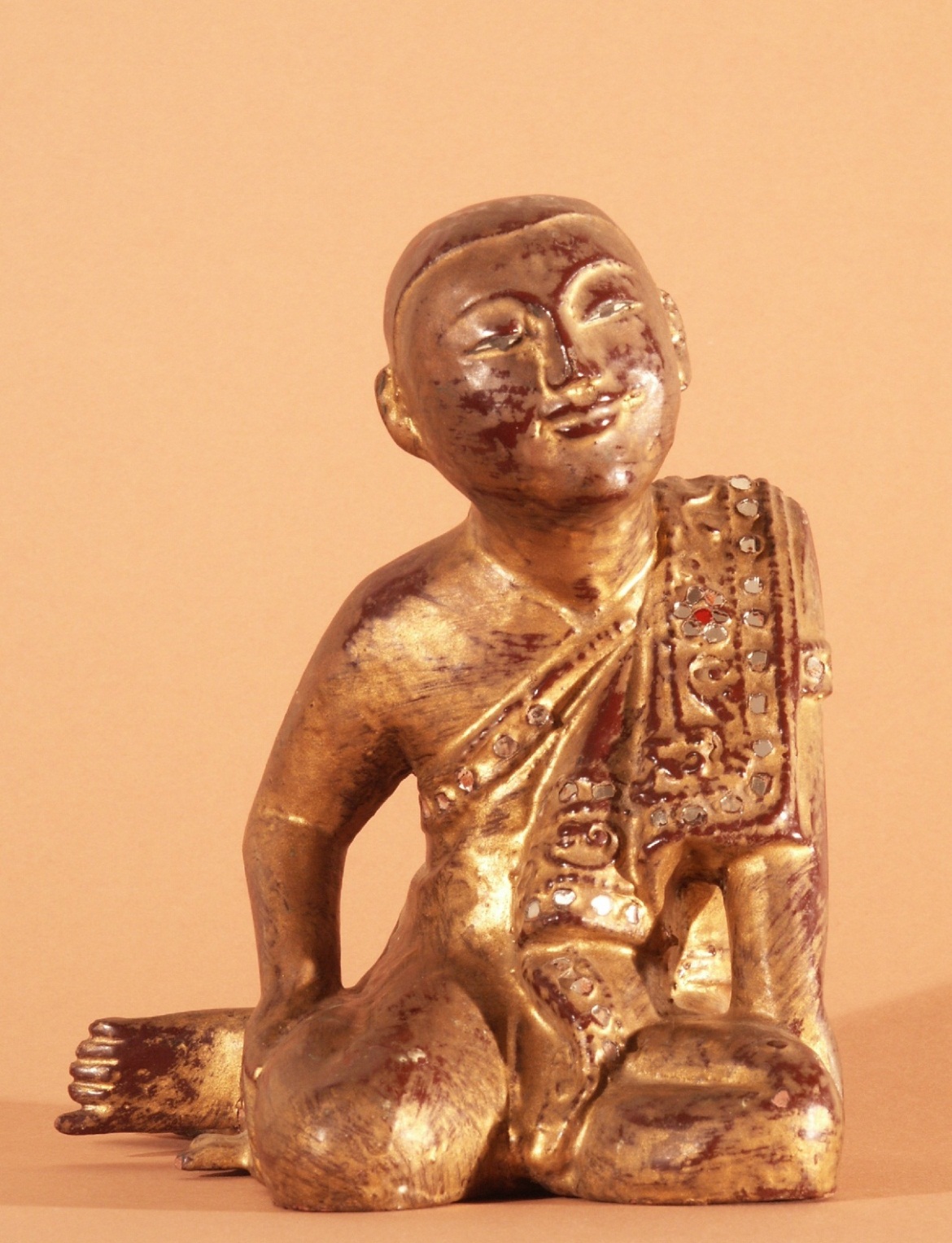 Der Lieblingsschüler Ānanda
Burma (Myanmar)
Holz mit Einlagen, 18 x 16 cm
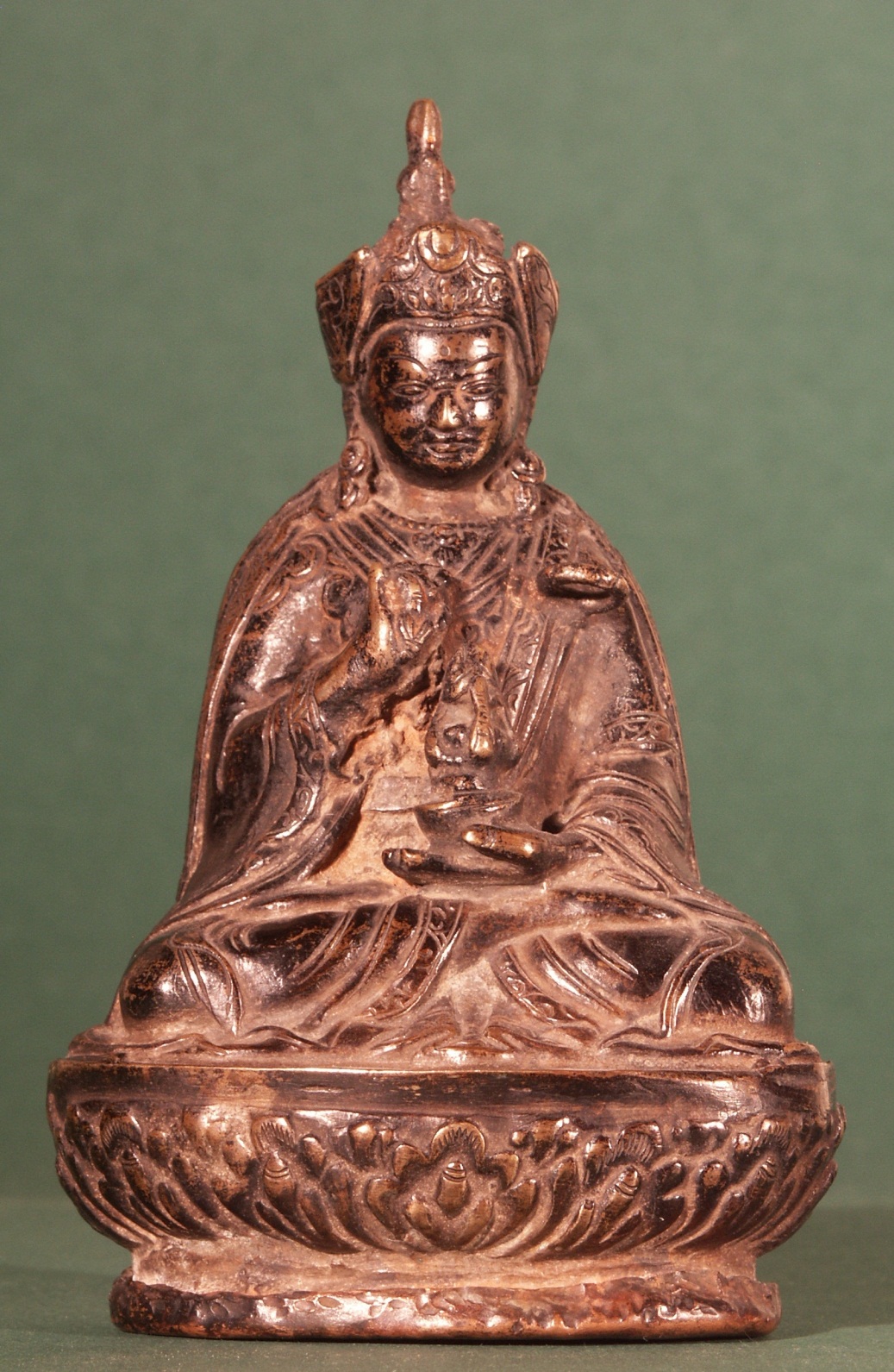 Der Lehrer PadmasaṃbhavaTibet
Bronze bräunlich lackiert, 12 cm
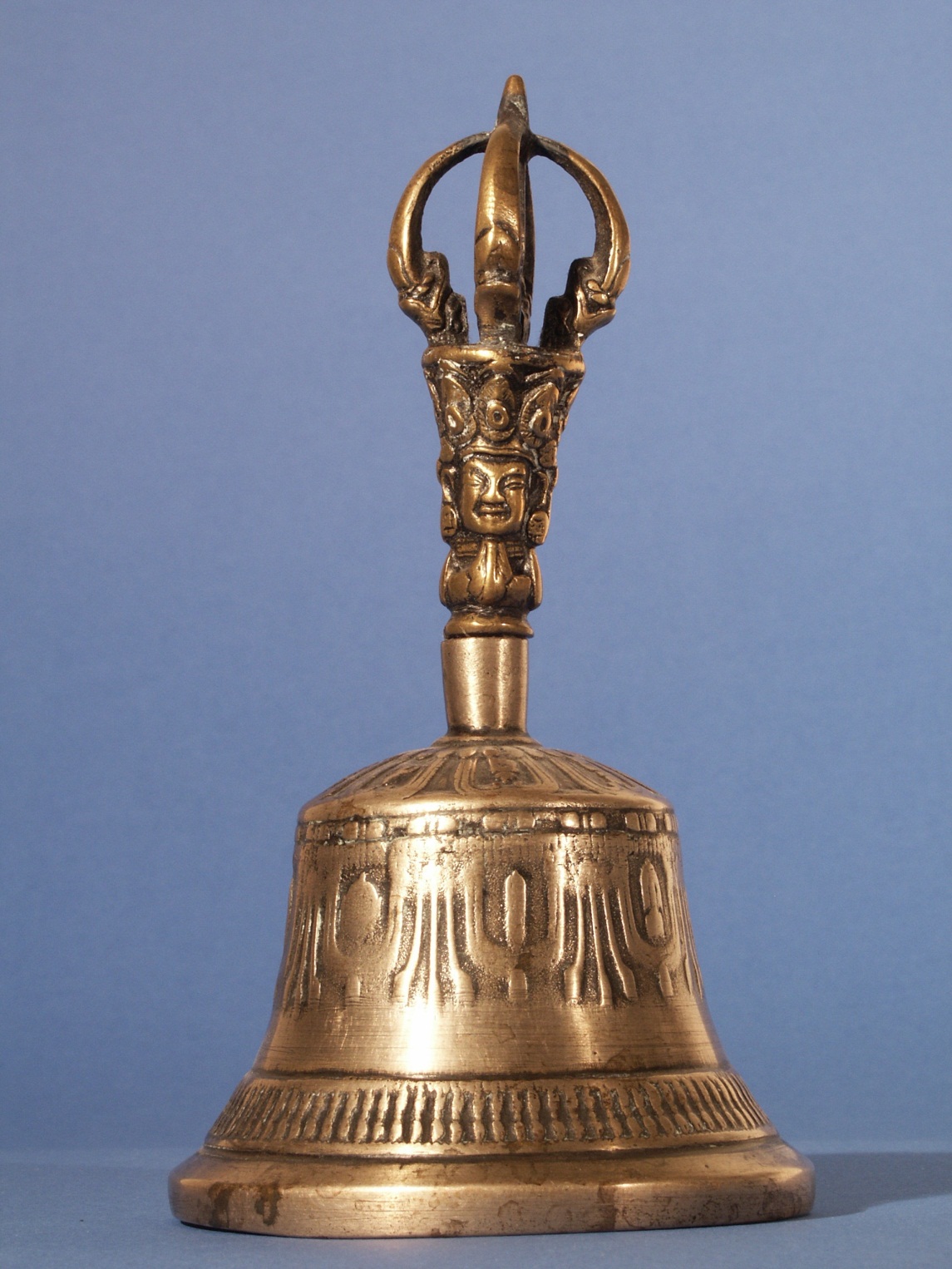 Tibetische Tempelglocke
Himālaya-Region, Tibet
Messing, 17,5 cm
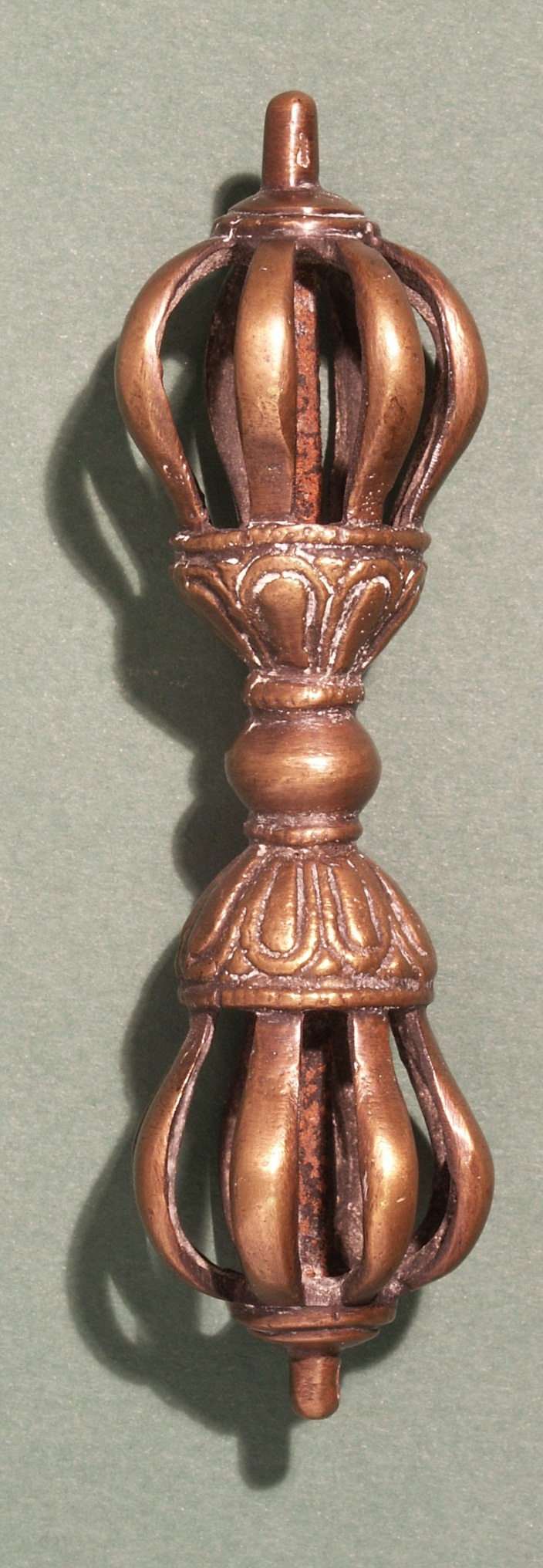 Vajra
Himālaya-Region, Tibet
Messing, 12 cm lang
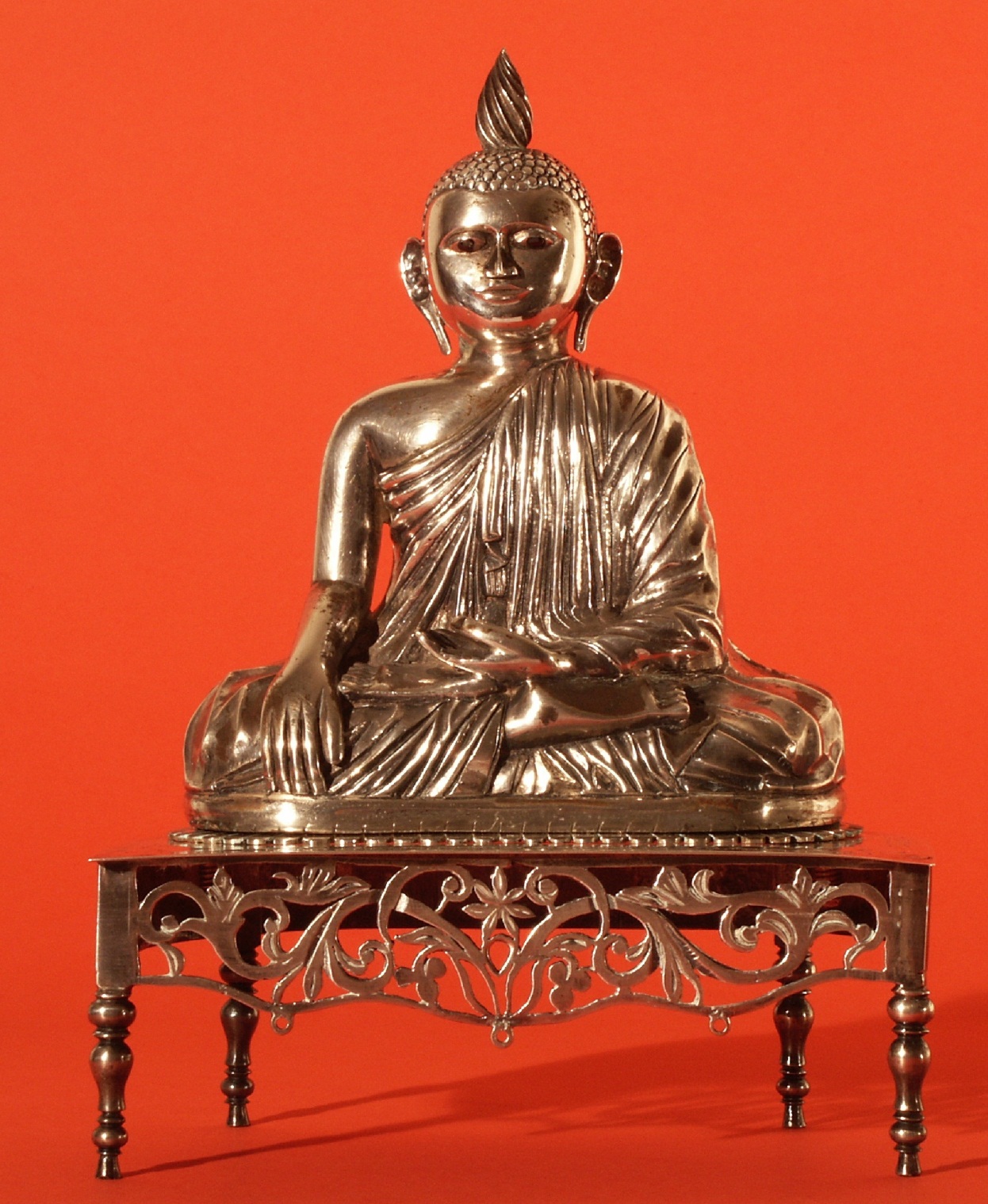 Meditierender Buddha
Sri Lanka
Silber, 14 x 11 cm
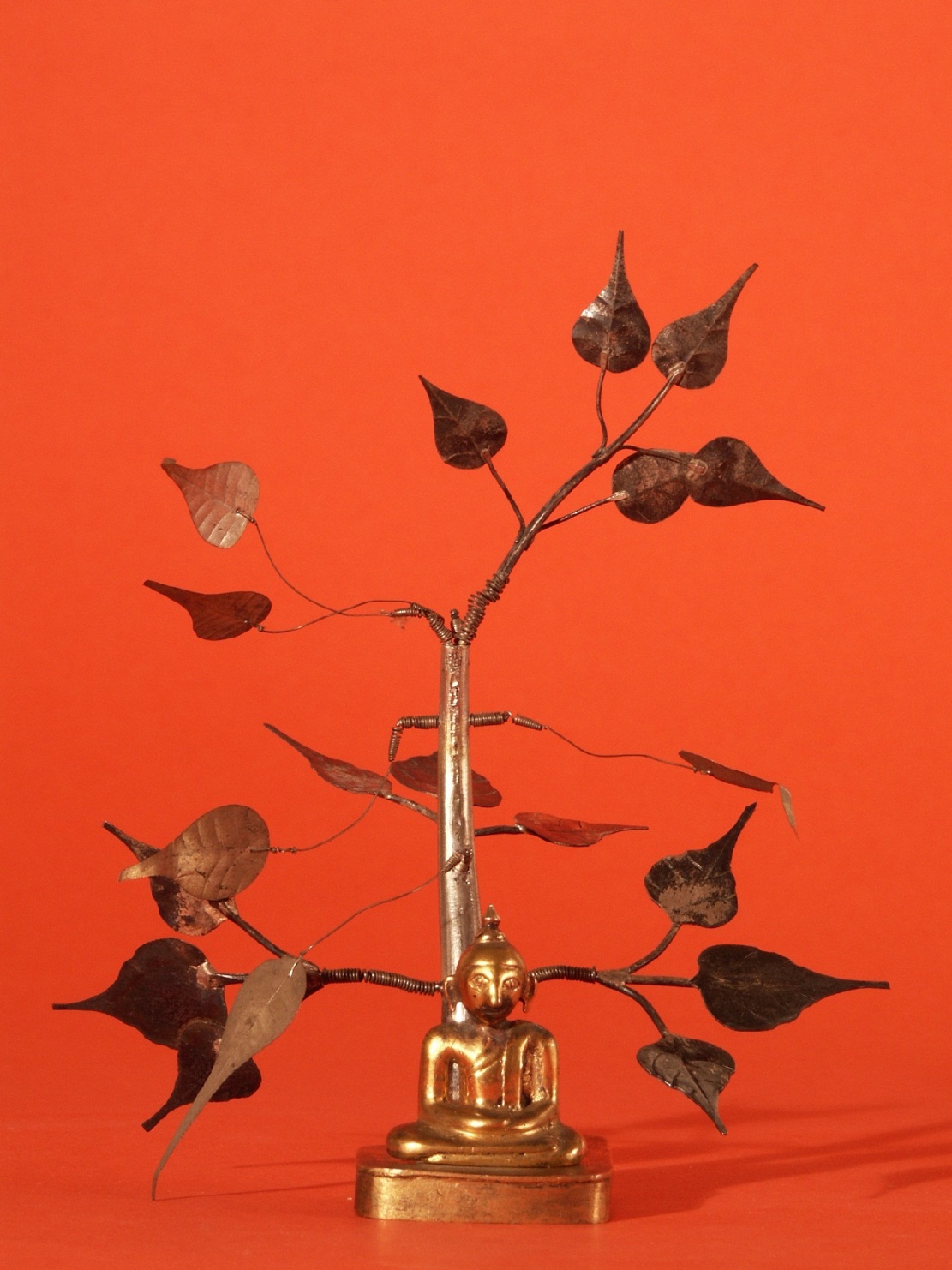 Meditierender Buddha unter dem Bodhi-Baum
Sri Lanka
Gesamthöhe 12 cm
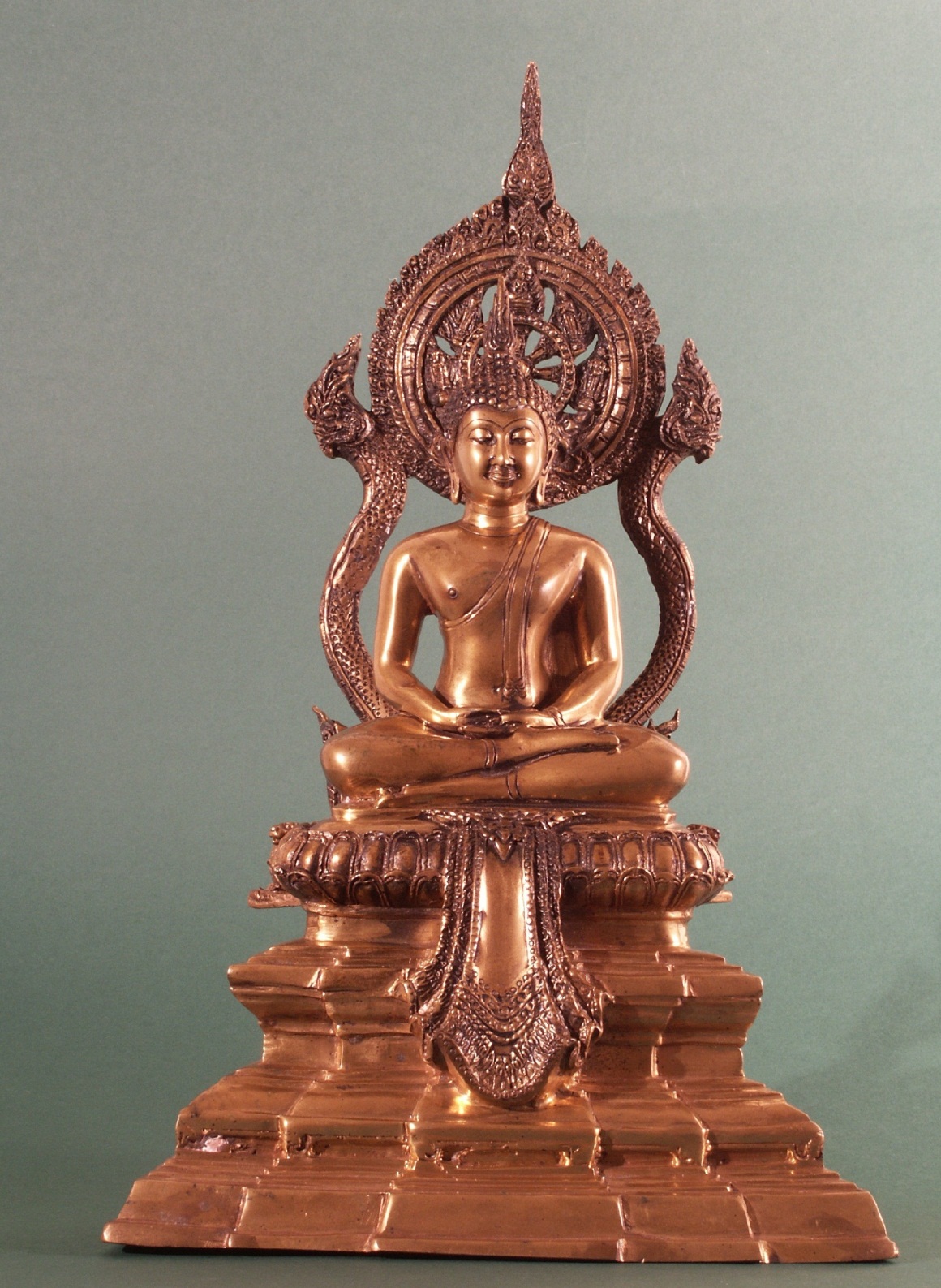 Buddha 
Siddhārtha Gautama
Thailand
Bronze, Gesamthöhe ca. 87 cm
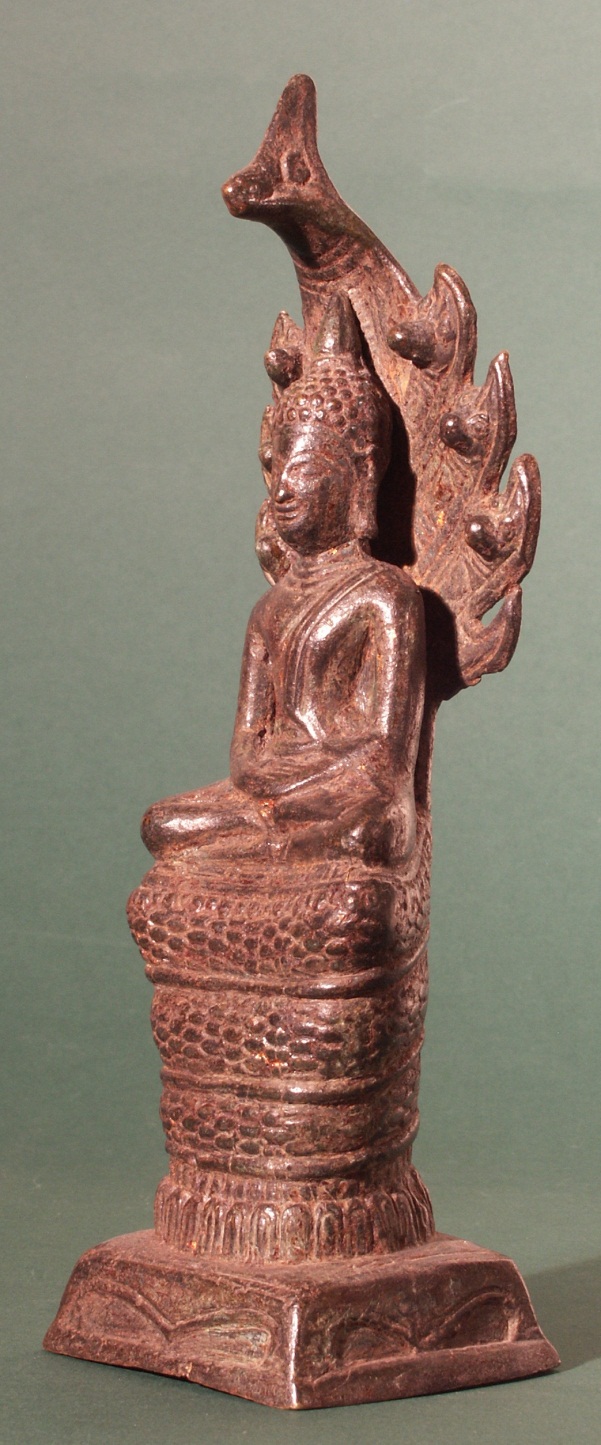 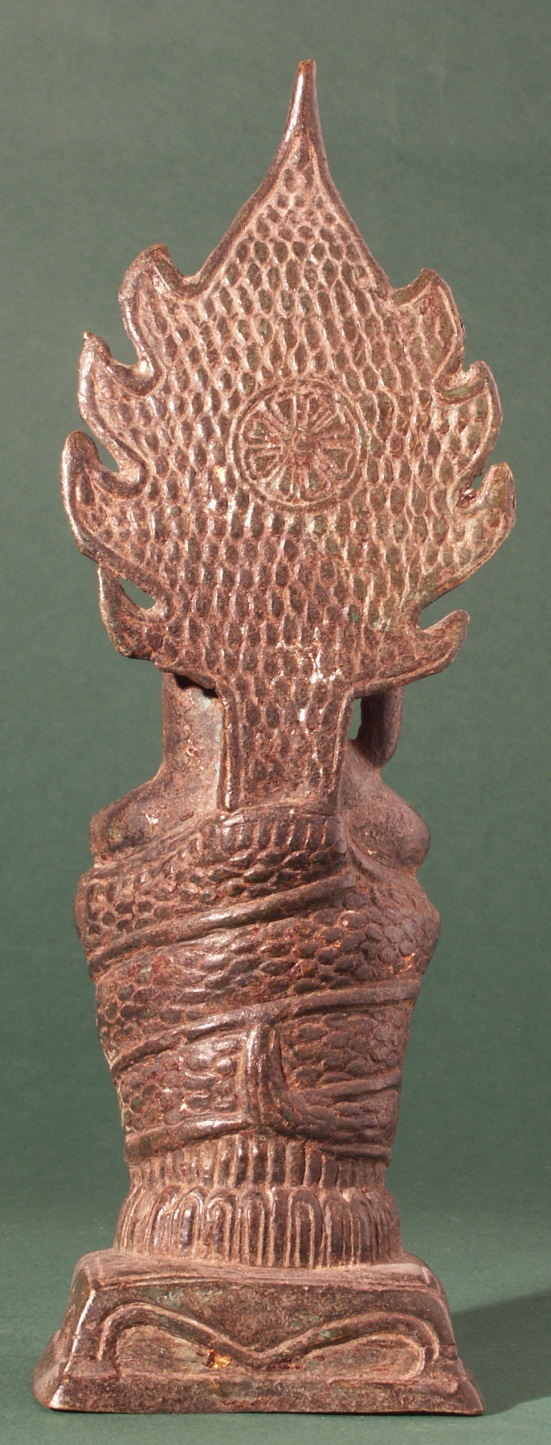 Buddha mit Mucalinda
Khmer-Kunst (?)
Bronze, 22 cm
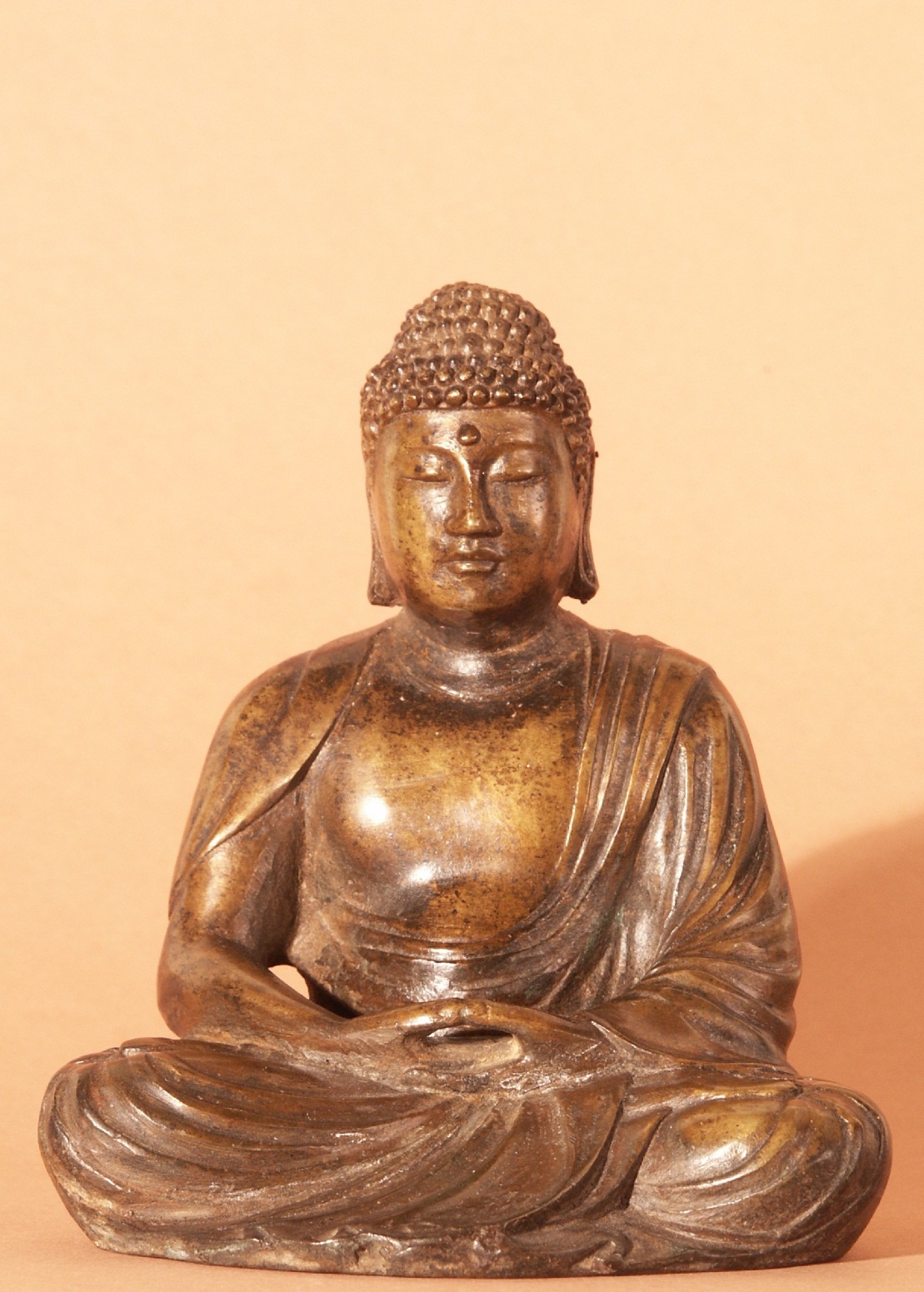 Buddha Amitābha
Japan
Bronze, gelblich-braun lasiert, 20 cm
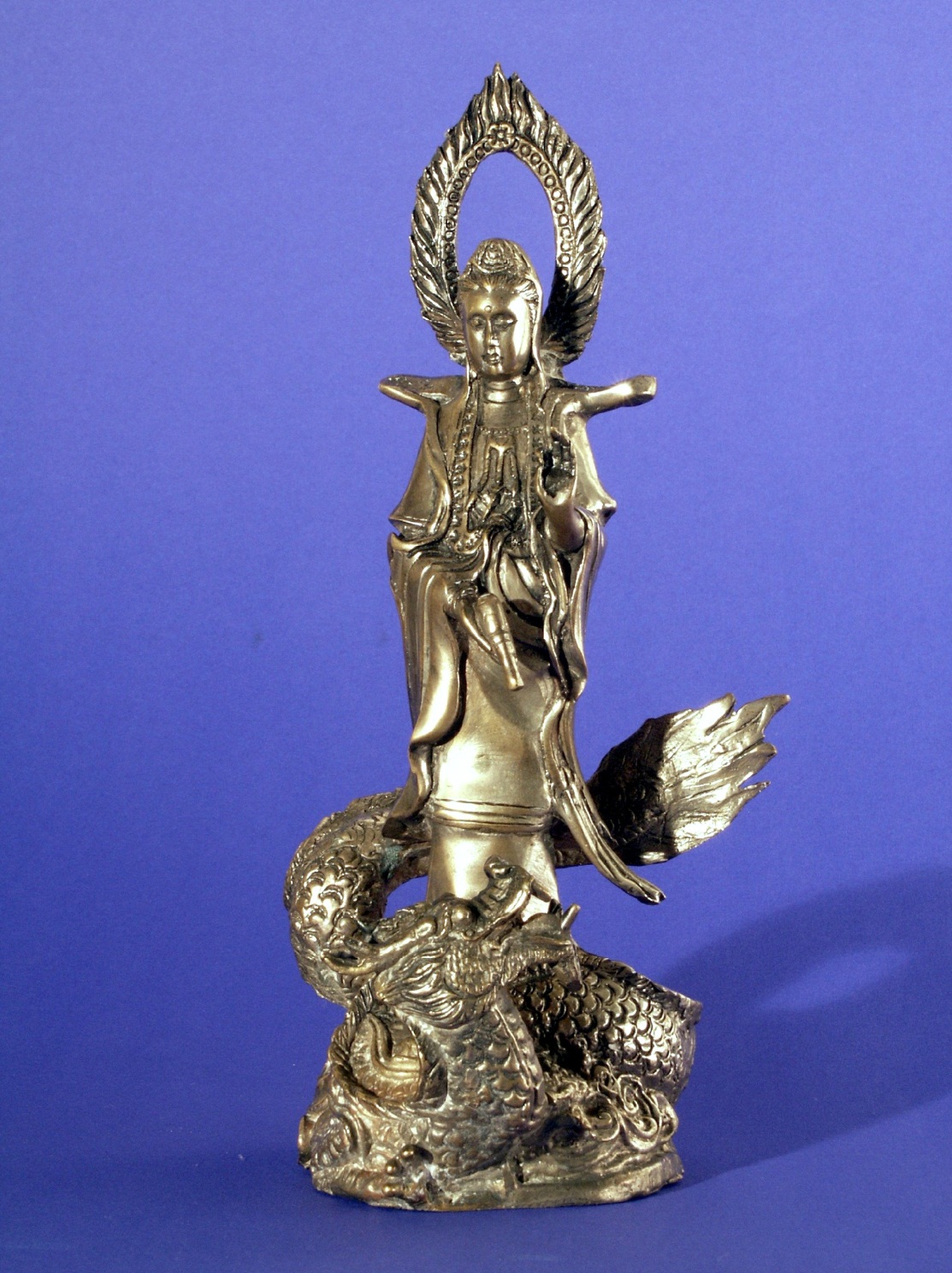 Die Göttin Guanyin
China
Silberbronze, 25 cm
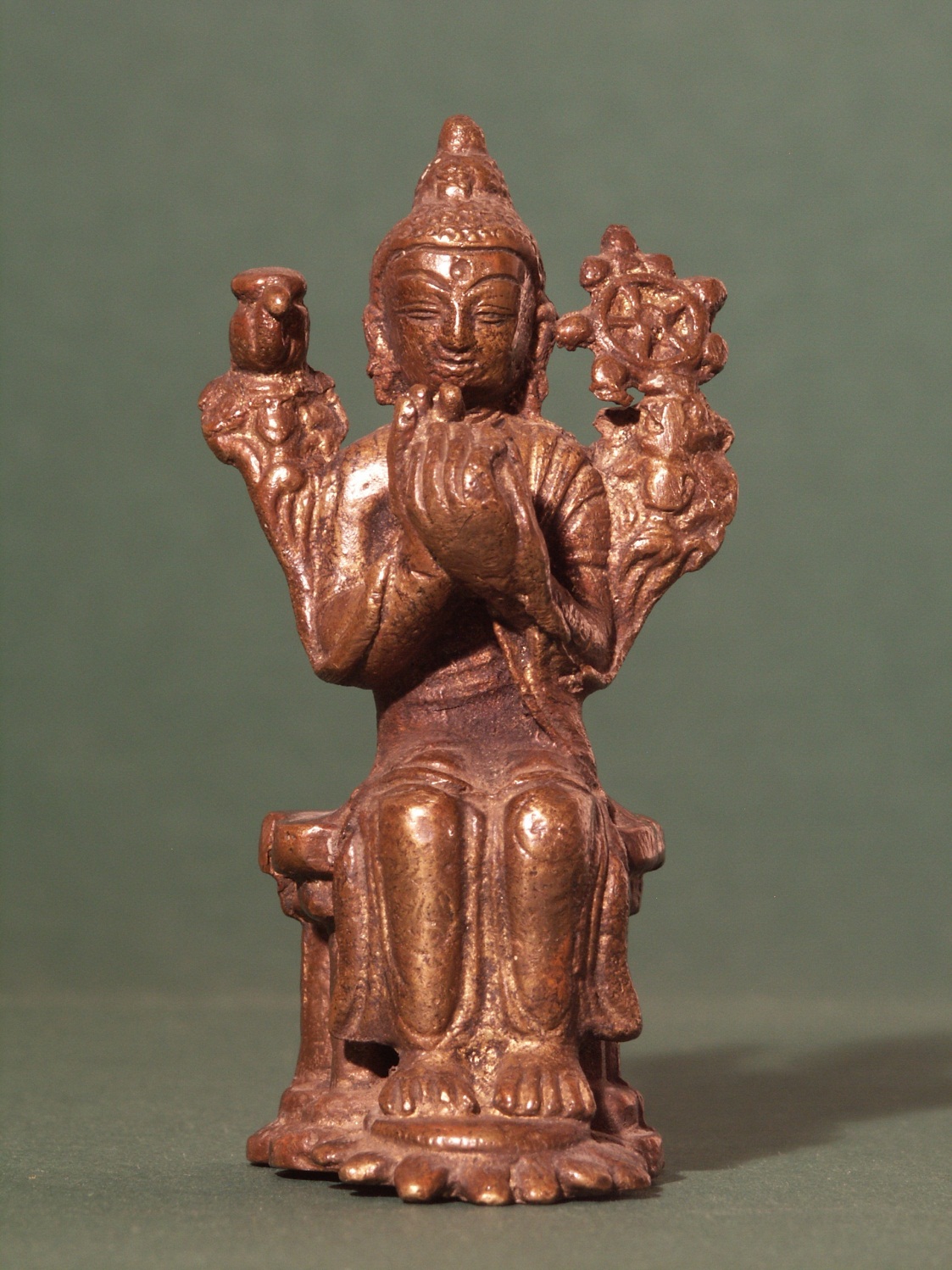 Maitreya, 
der Buddha der Zukunft 
Himālaya-Region 
Messing, 8 cm
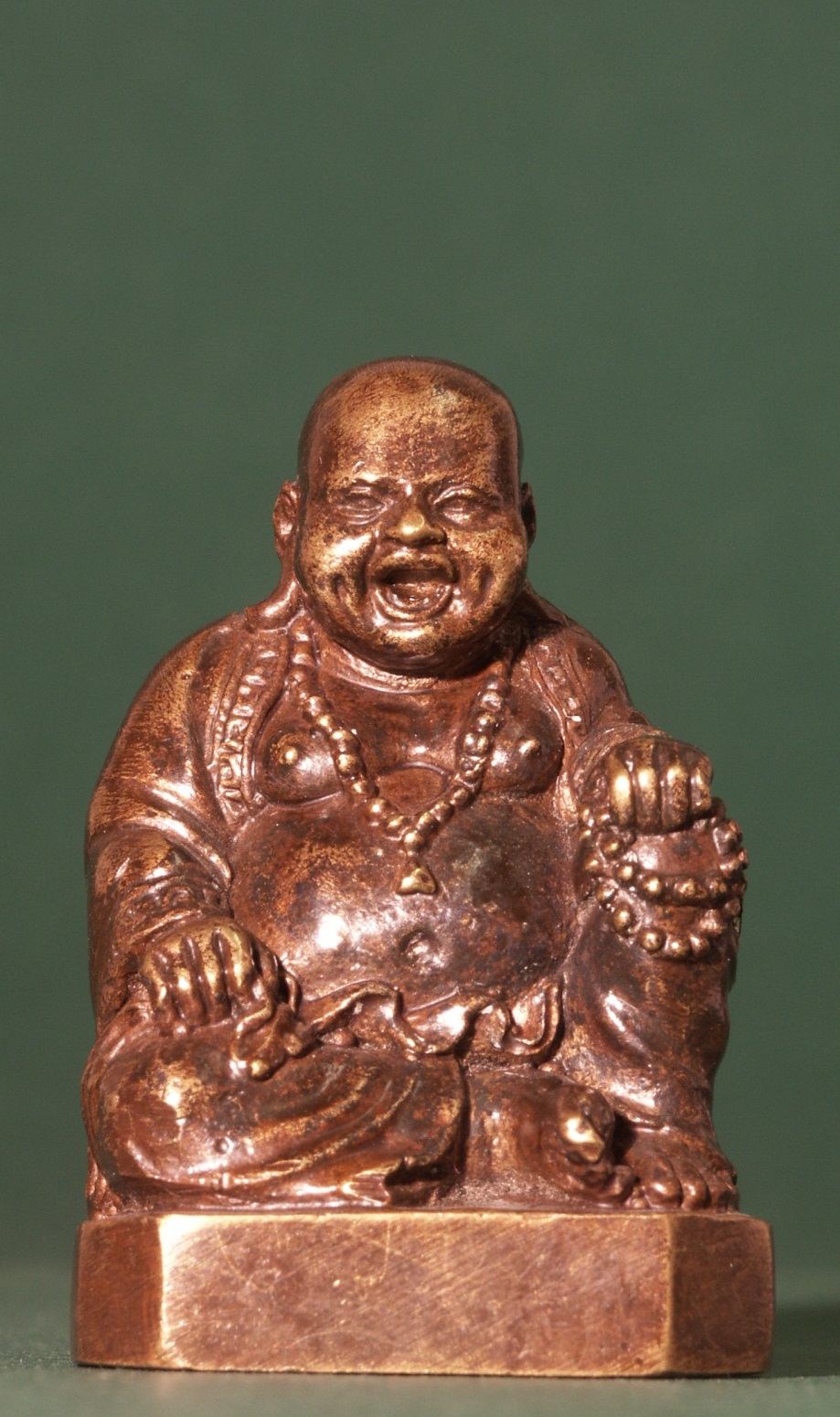 Maitreya  
als „Lachender Buddha“
China
Bronze, 5,3 cm
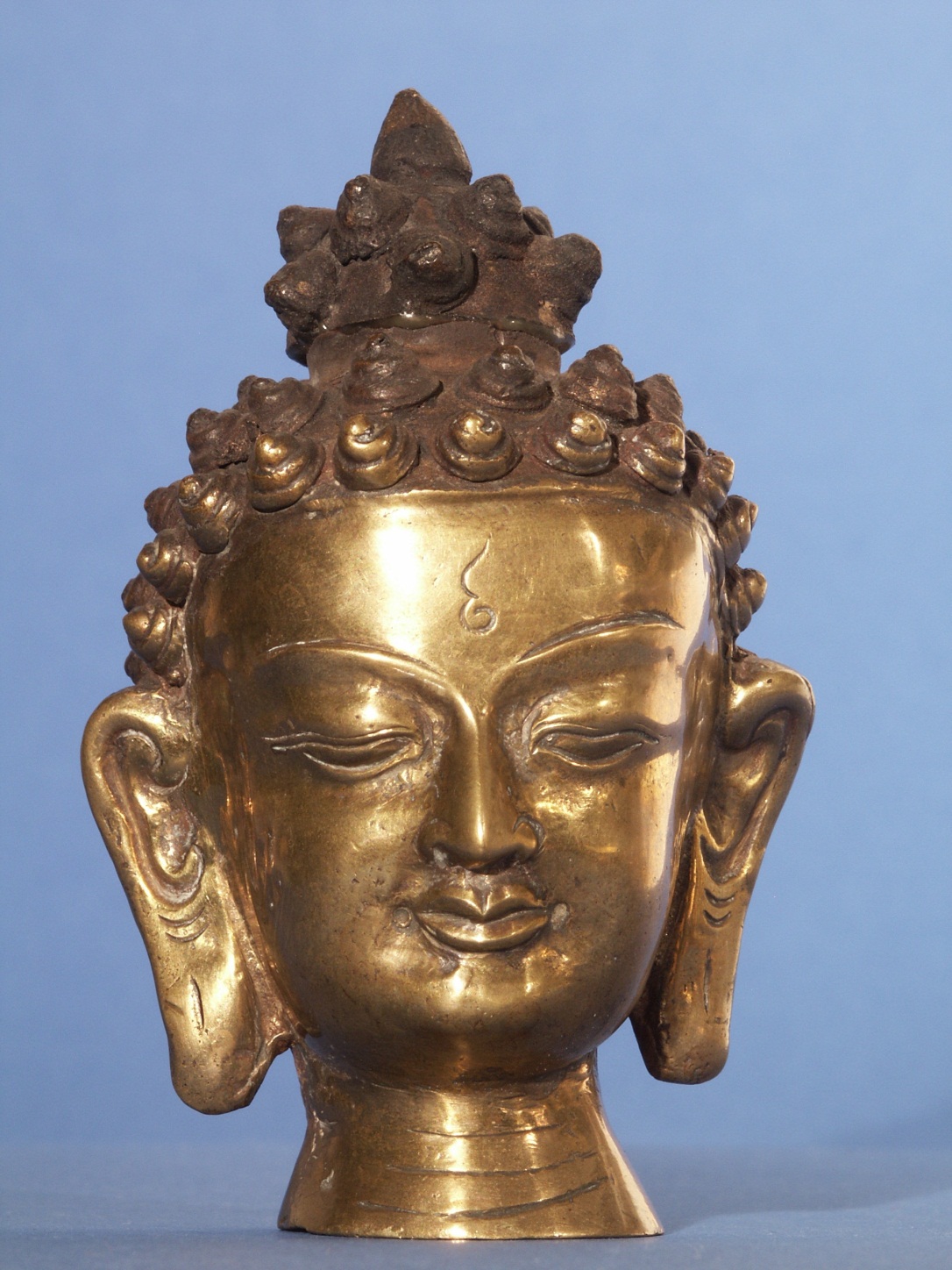 Buddha Kopf 
Südostasien, Thailand
Messing, 10,5 cm
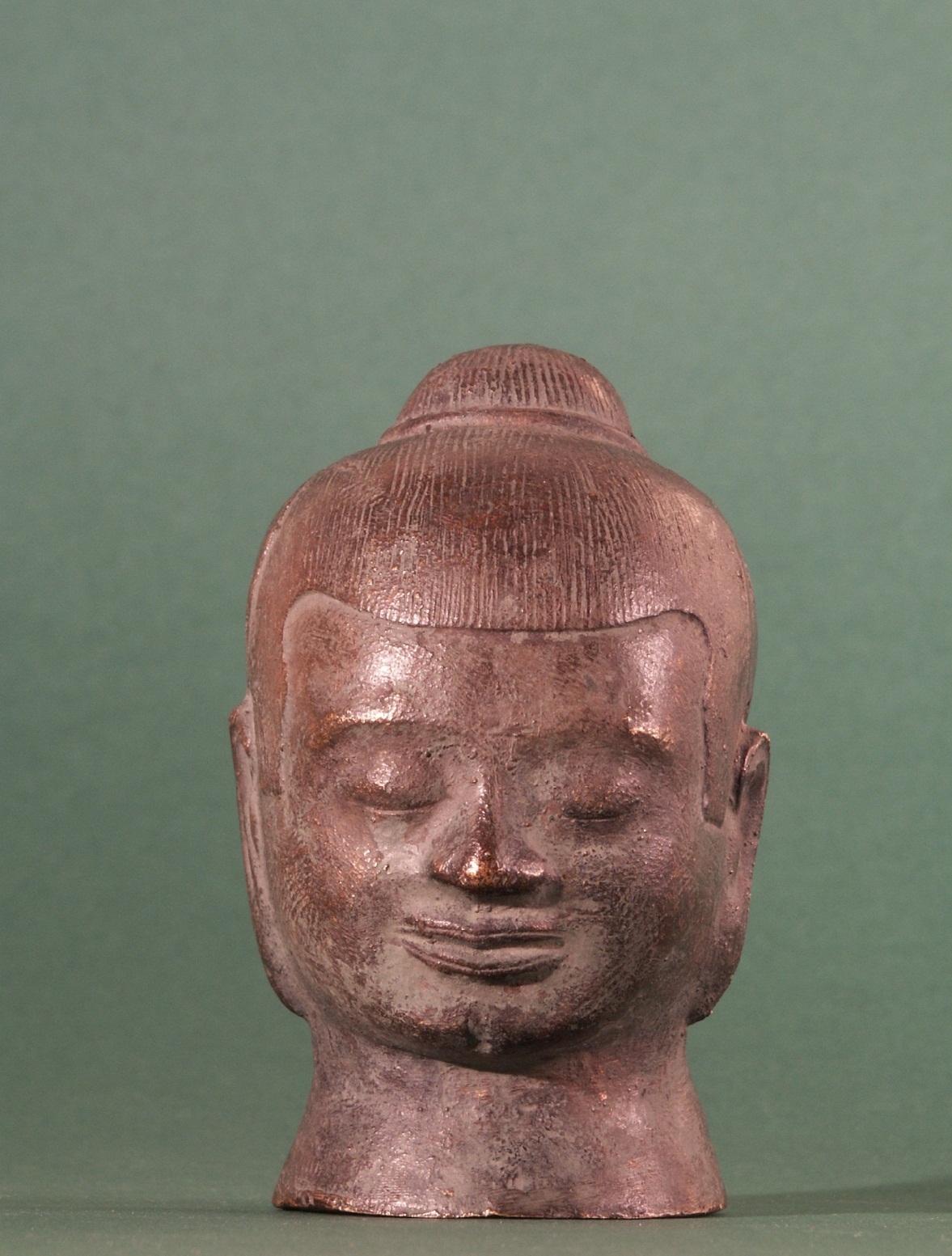 Kopf des Khmer-Königs Yayavarman VII
Khmer-Kunst 
Messing, ca. 10 cm
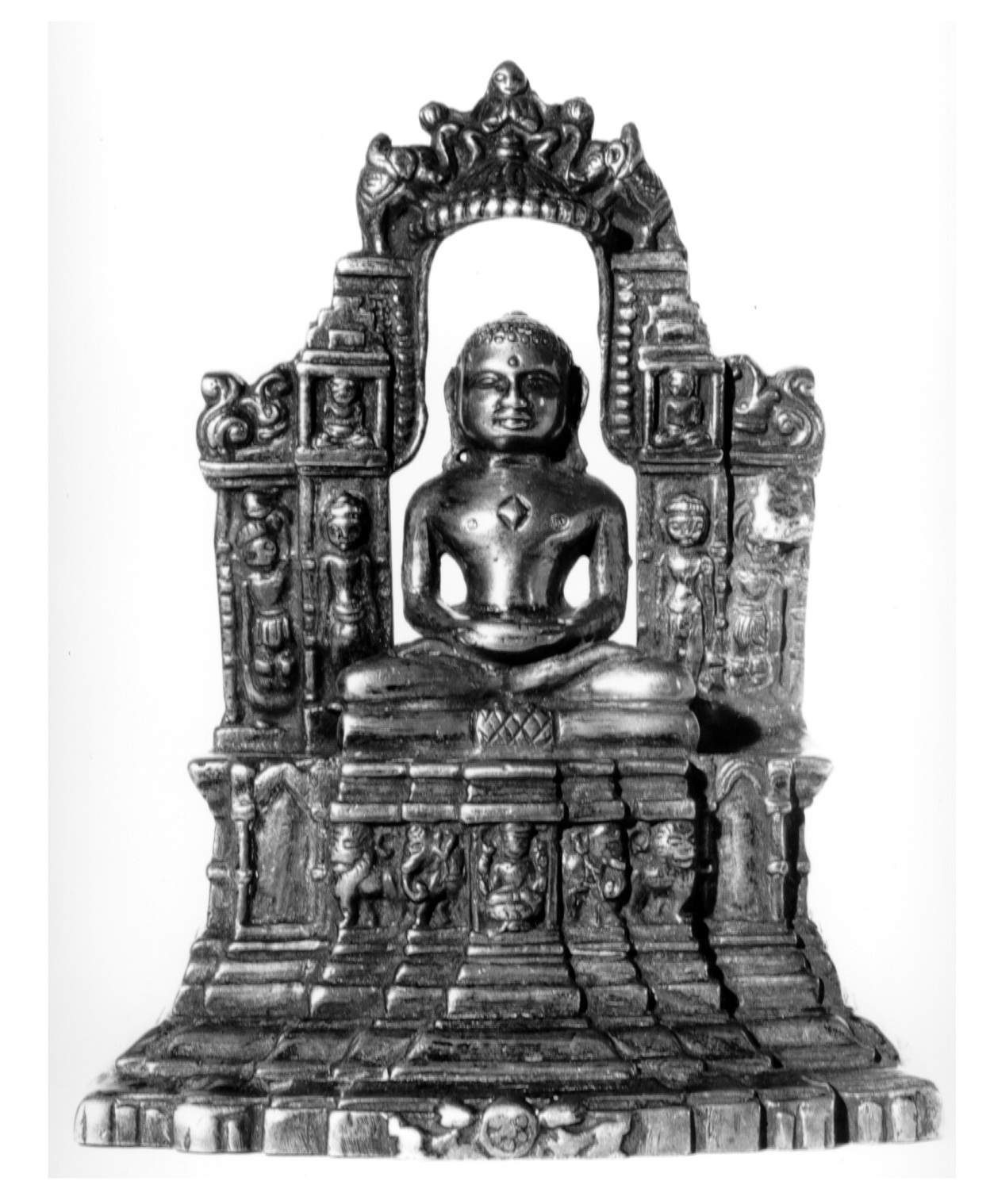 Meditierender Jina
Indien, Rajāsthān (?)
Messing, 17,5 x 13,5 cm